Муниципальное бюджетное общеобразовательное учреждение городского округа Тольятти "Школа с углубленным изучением отдельных предметов № 93 имени ордена Ленина и ордена Трудового Красного Знамени "Куйбышевгидростроя" 
 (МБУ "Школа №93")
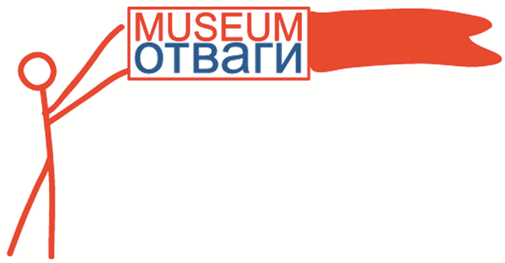 «Формирование российской идентичности обучающихся через создание образовательного контента школьного музея.
Авторы: методисты и педагоги СП Центра «Гражданин» 
Горяинова Жанна Николаевна
Меркулова Светлана Владимировна
Самарская область, Тольятти 2023
4 компонента становления российской  идентичности школьника (по А. Г. Асмолову)
когнитивный
 (познавательный) – 
знания о принадлежности 
к общности граждан России
ценностный     
             (аксиологический)-  
                 наличие  
                позитивного отношения к факту принадлежности
Эмоциональный (коннотативный) –принятие
 российской
идентичности
поведенческий  (деятельностный)  
                      участие в 
                   общественной   жизни
На базе музея проводятся занятия по дополнительным общеобразовательным общеразвивающим программам:
«Музейные практики», 
«Формула Отваги. Юнармейцы» , 
«Образовательный туризм. Тольятти+»,  
«Социальное творчество» ,
 «К защите Отечества готов!»
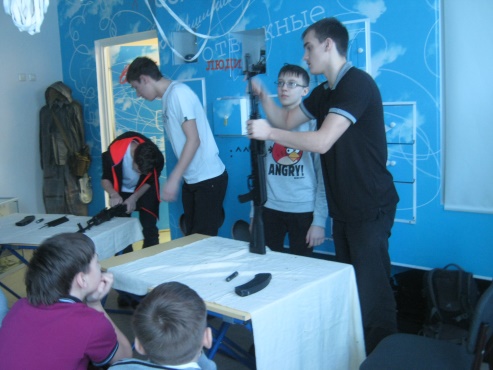 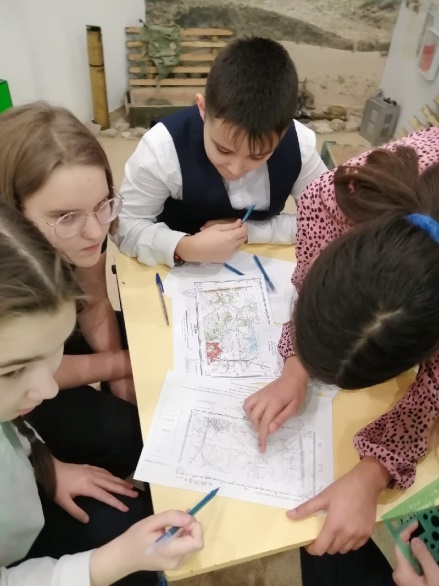 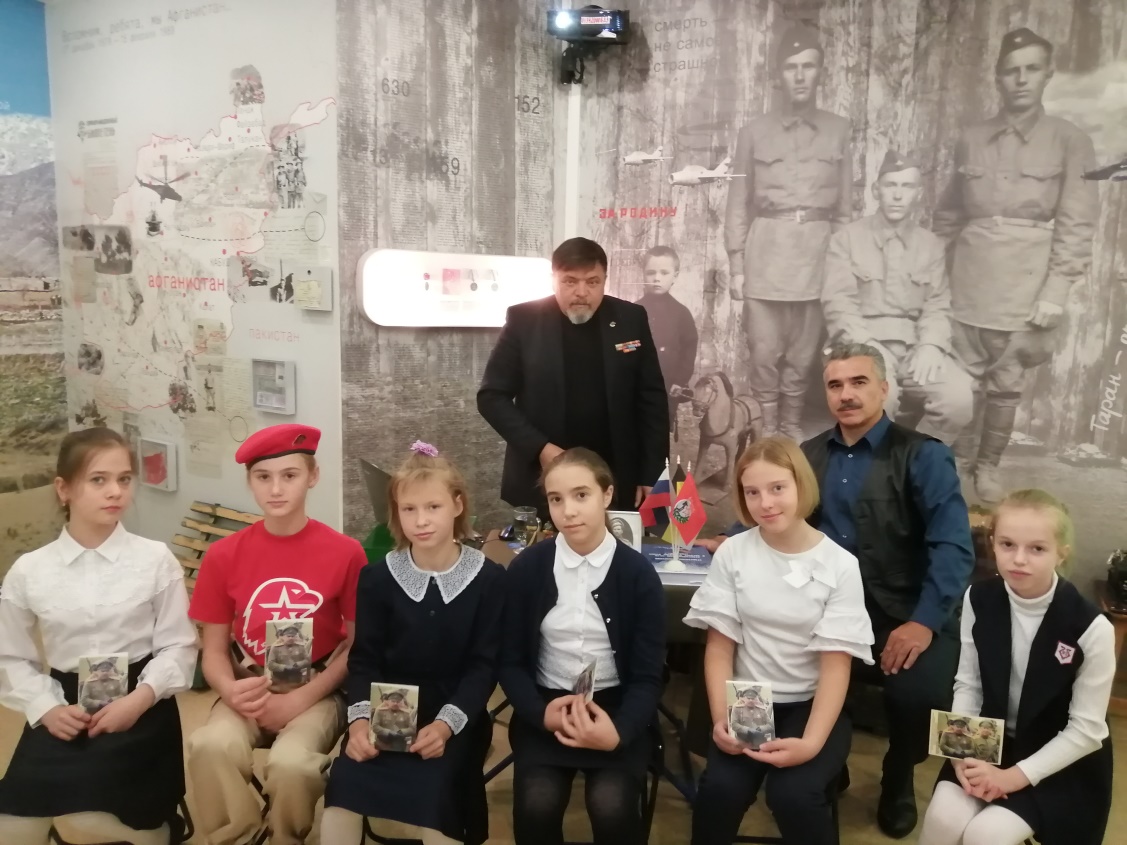 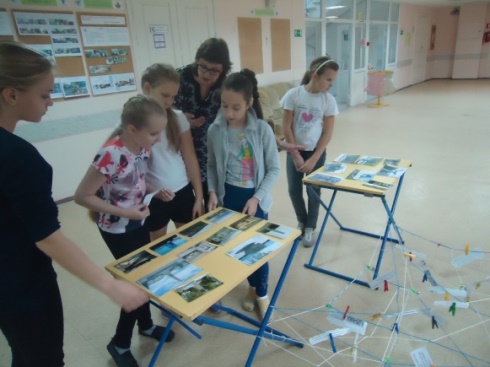 Историко-краеведческий музейный комплекс Отваги – 
результат исследовательского проекта «Нам отвагу за храбрость вручила страна», реализованного учениками, родителями, педагогами и партнерами школы. 
Музейный комплекс Отваги включает в себя:
Памятник – символ медали «За отвагу»,
установлен  27.05.2005
Экспозиция музея Отваги постоянная, 
открыта 01.09.2007
Фонды открытого
 хранения
созданы 01.09.2007
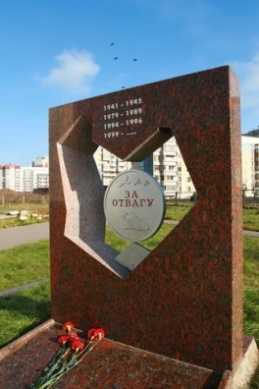 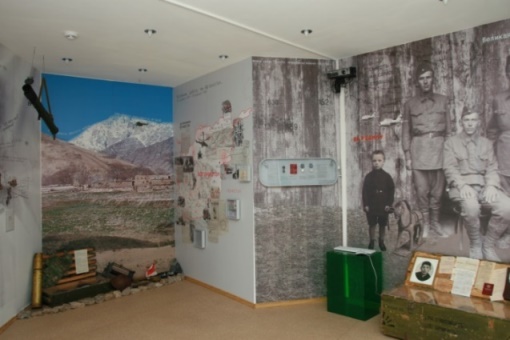 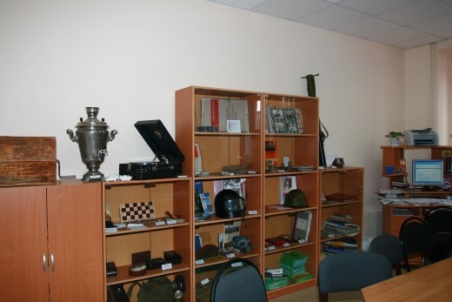 «Хочешь быть отважным –  будь им!»
Девиз музея Отваги:
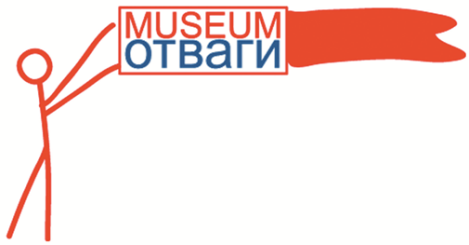 На занятиях ребята знакомятся с материалом, изучают историю страны, области, города, узнают о значимых событиях страны, работают с архивами.
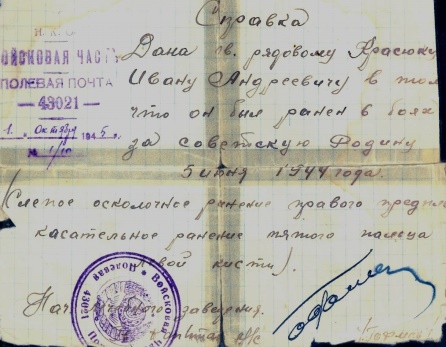 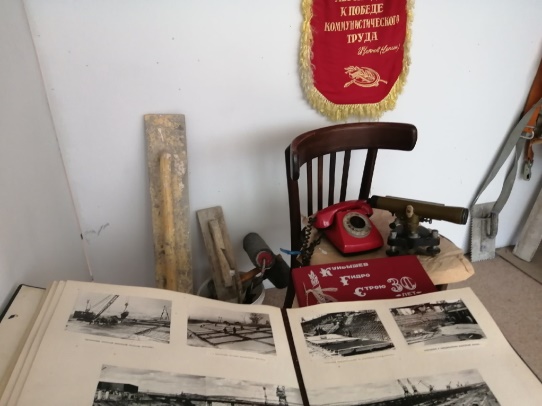 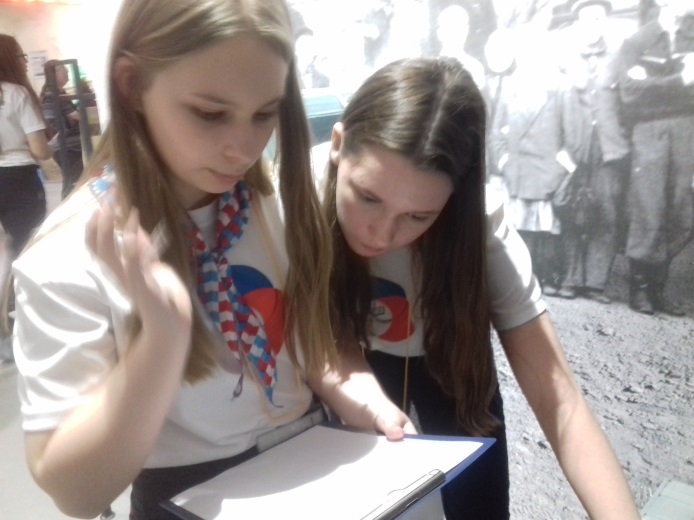 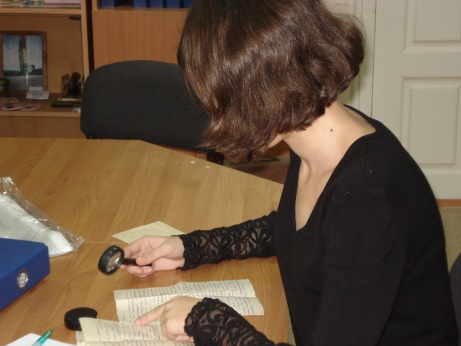 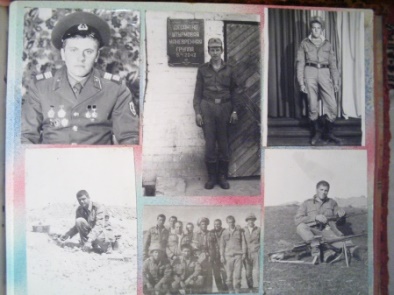 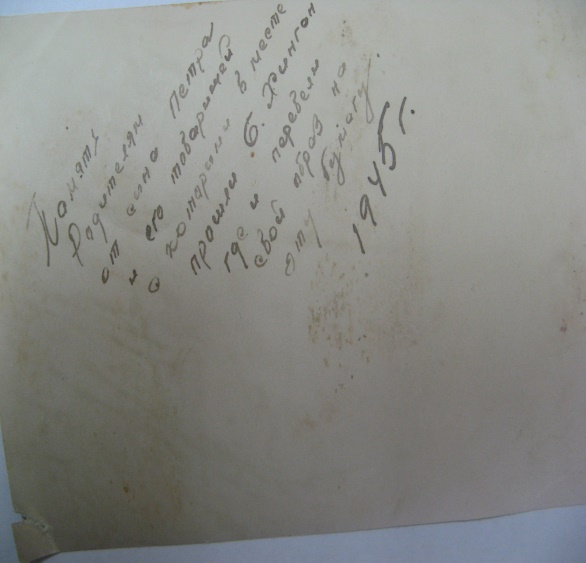 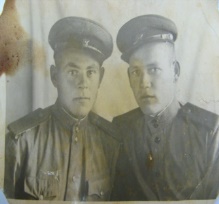 8
Уникальные экспонаты экспозиции музея Отваги
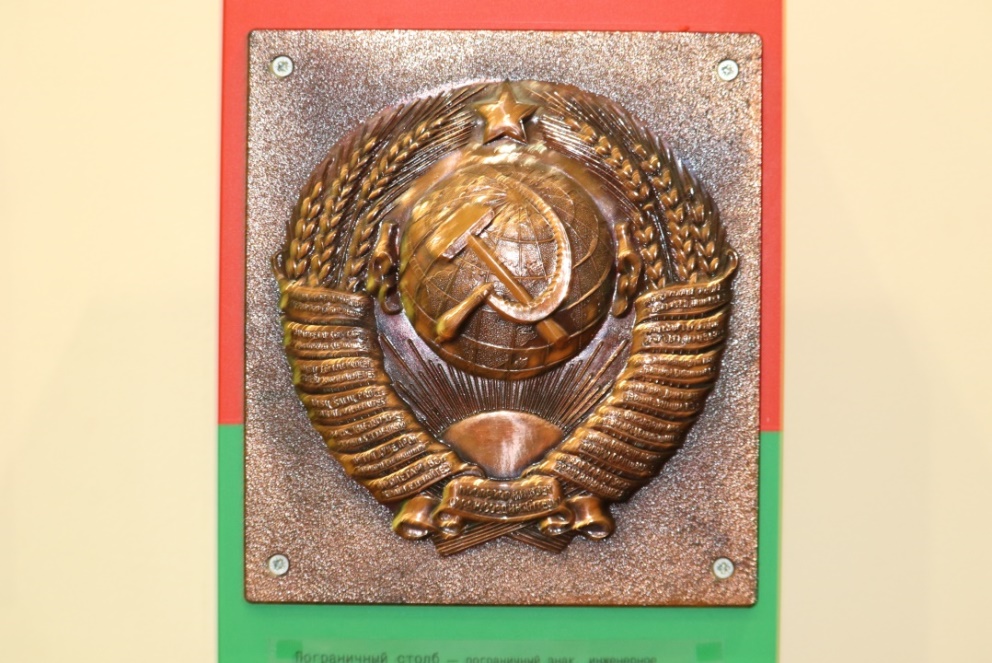 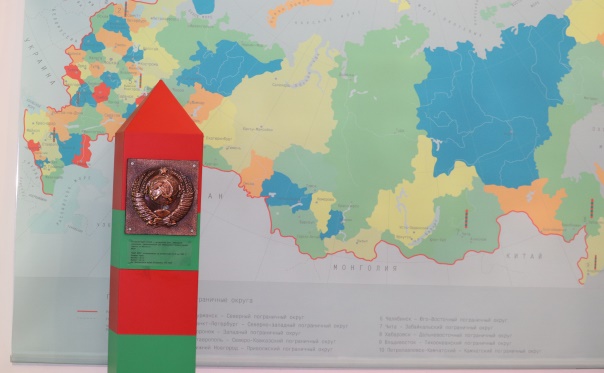 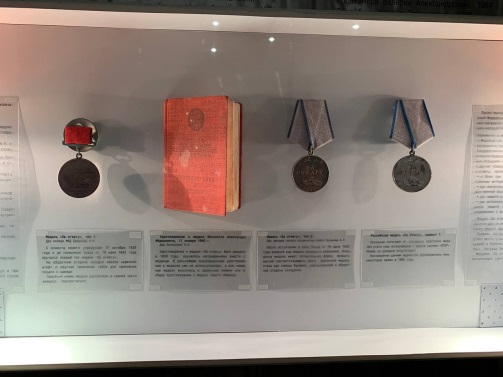 Медали «За отвагу» образца 1937 года, 1943 года,  1991 года. Первыми награжденными медалью «За отвагу» были пограничники.
Макет пограничного столба с гербом СССР, дар музея Погранвойск КГБ СССР
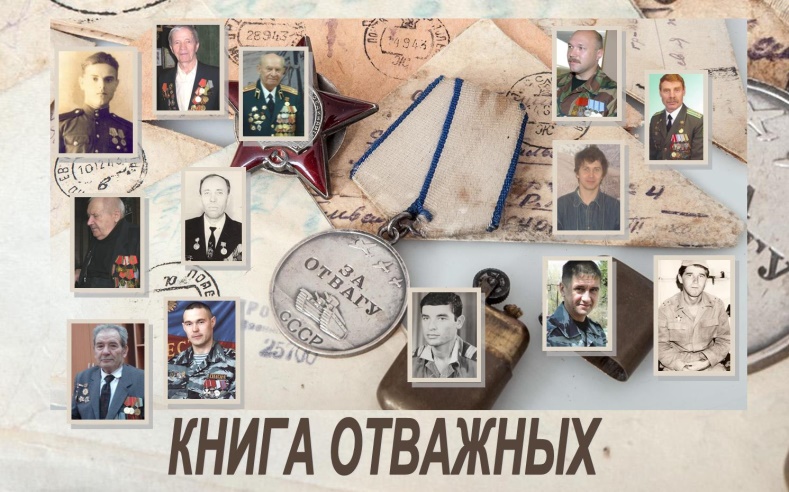 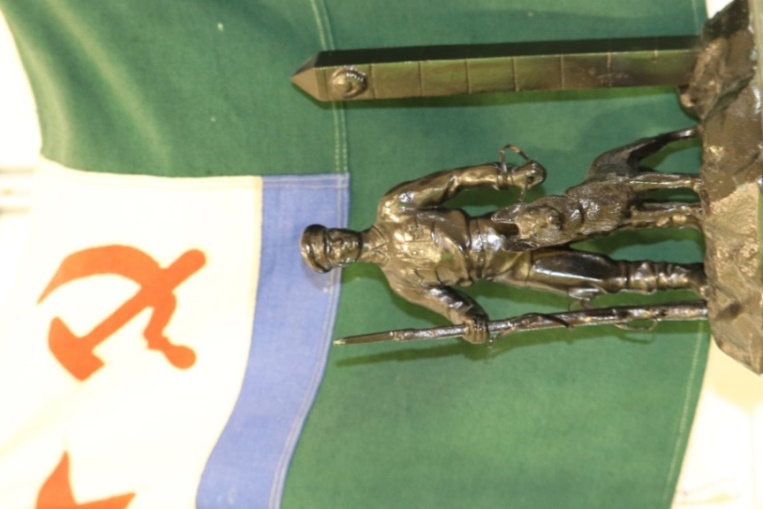 «Книга отважных» с воспоминаниями участников боевых событий разных времен, жителей Тольятти, награжденных медалью «За отвагу» (часть 1-2-3). Собраны учениками, педагогами школ  г. Тольятти.
Первый экспонат музея Отваги – 
сувенирная композиция «Пограничник с собакой», дар партнера – пограничника запаса, майора Н.Н. Обдирщикова.
Уникальные экспонаты экспозиции музея Отваги
Уникальные экспонаты времен Великой Отечественной войны, переданные братом Баранова Михаила Ивановича, героя-земляка, участника Великой Отечественной войны, награжденного медалью «За отвагу»:
довоенная фотография Баранова М.И. в возрасте 16 лет (1); извещение о смерти (2); дубликат удостоверения к медали «За отвагу» (3), письмо (4) с описанием подвига Баранова М.И. от однополчан его родителям, восстановлено активистами музея Отваги.
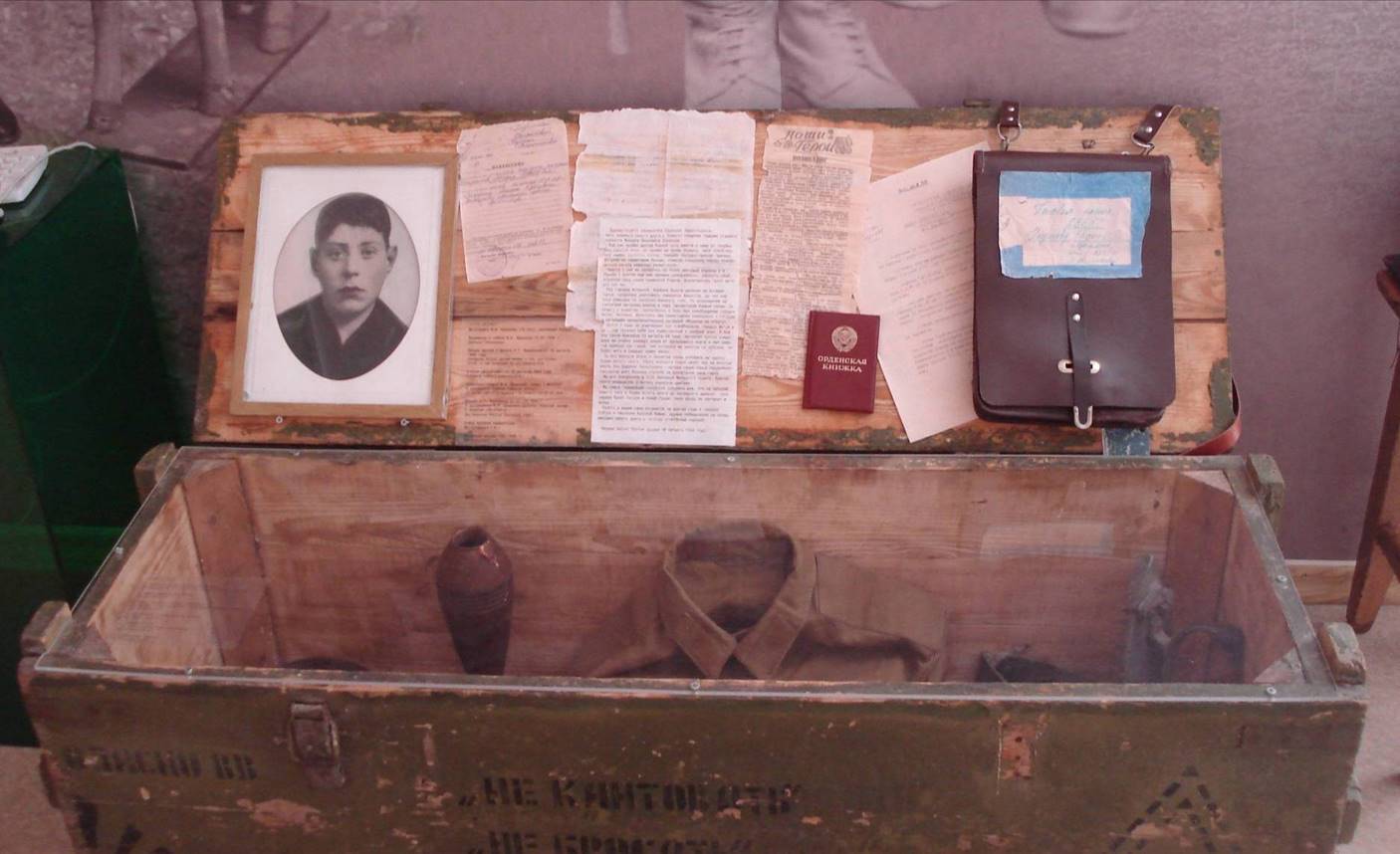 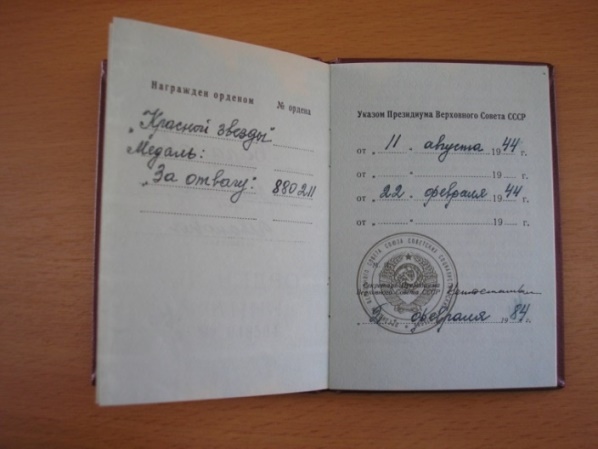 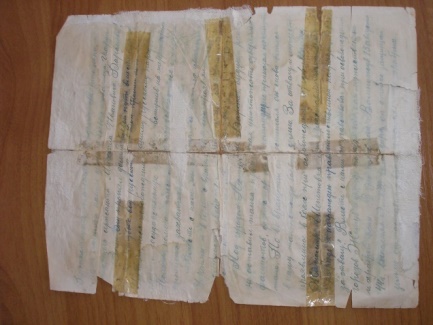 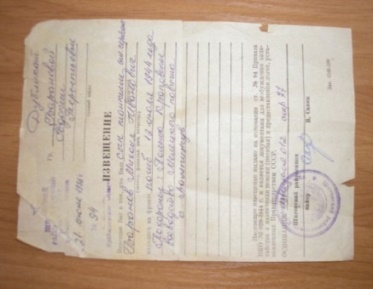 3
1
4
2
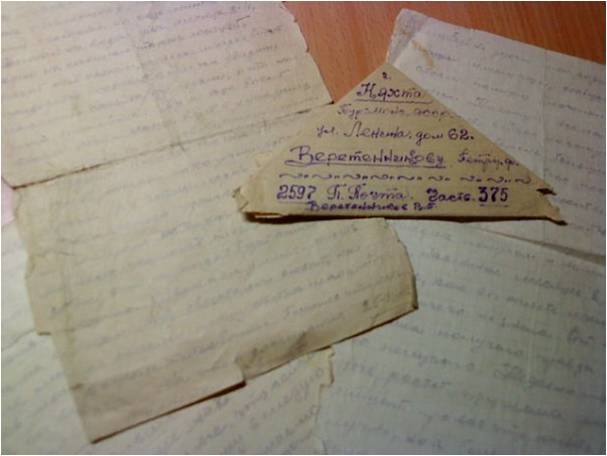 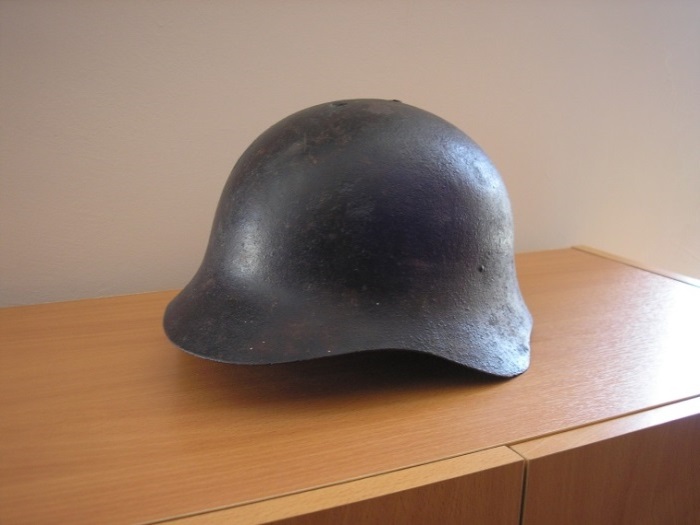 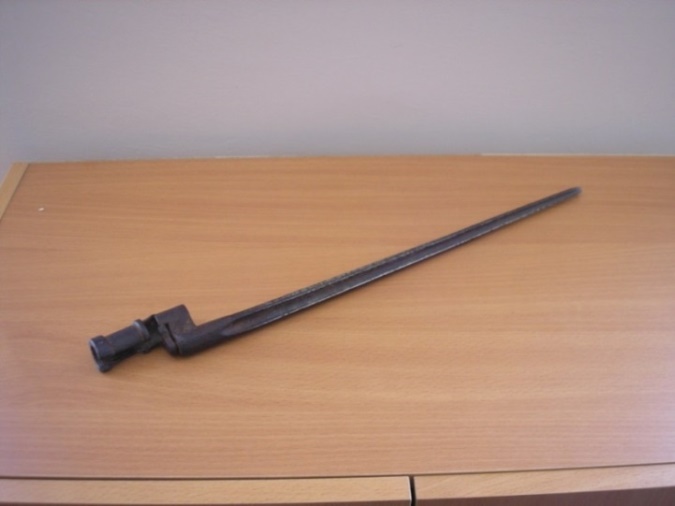 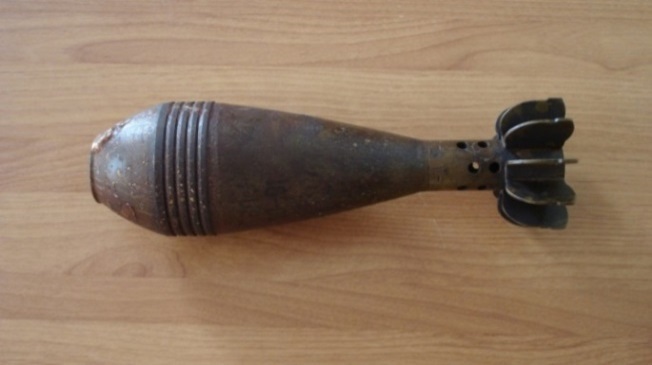 8
7
Уникальные экспонаты: мина минометная, 82 мм (5), четырехгранный штык-нож образца 1936 года (6), шлем-каска образца 1936 года (7). Использовались во время Великой Отечественной войны 1941-1945 гг. Письма (8) участников Великой Отечественной войны,  переданы в дар родственниками ветеранов
5
6
5
6
В рамках занятий используются экспонаты музея, видео и фотоматериалы, переданные партнерами музея, истории об отважных людях, наших земляков, награжденных медалью за отвагу, рассказы очевидцев о военных событиях.
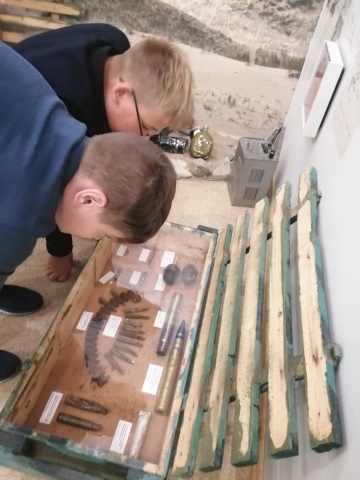 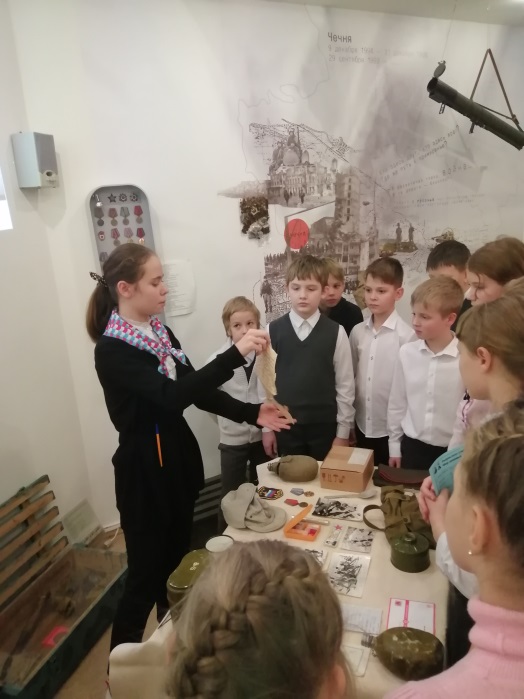 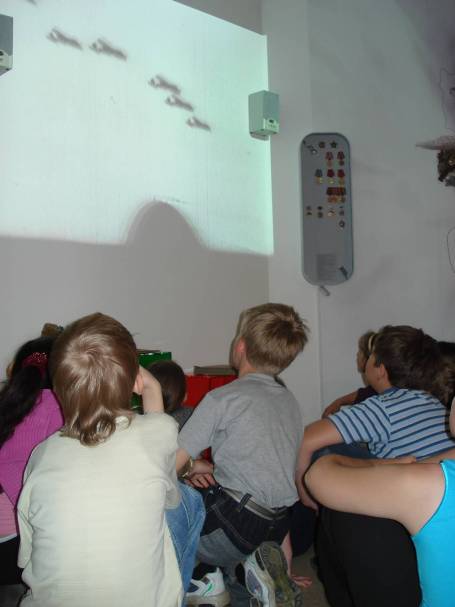 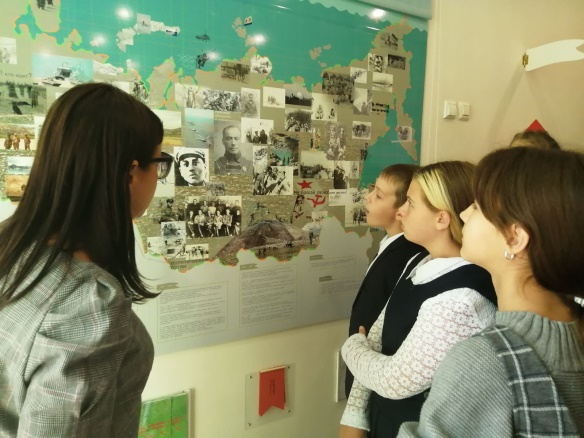 В рамках программы «Формула Отваги. Юнармейцы»  и «К защите Отечества готов!» мы сотрудничаем с ВООВ ТМО «Боевое братство», ВИК «Патриоты».
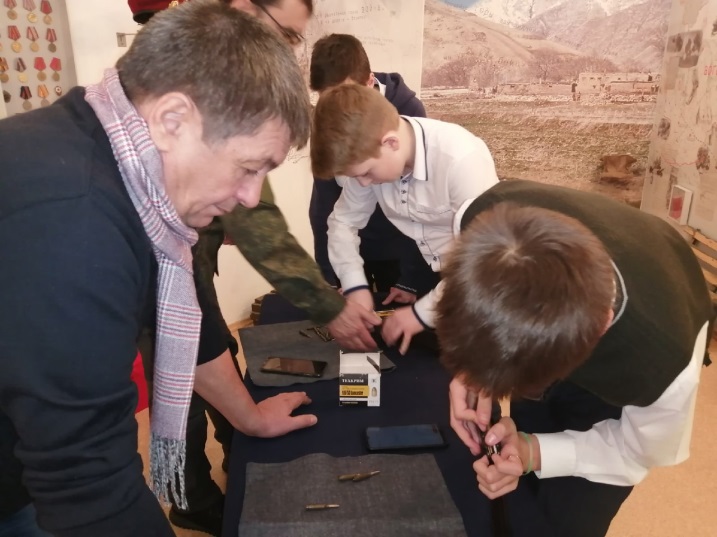 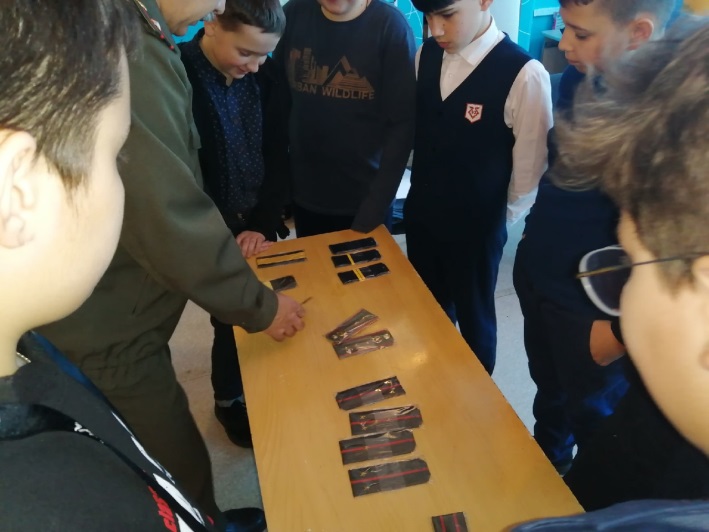 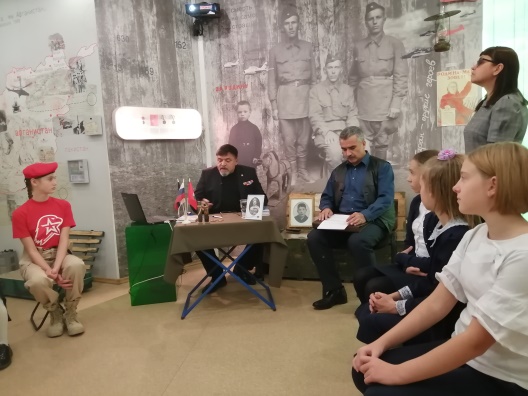 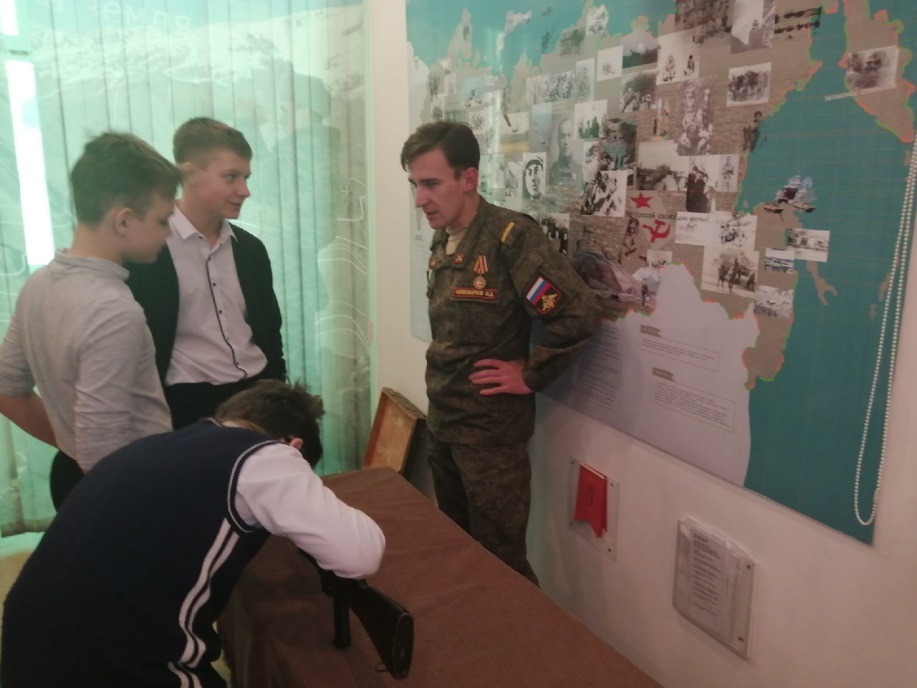 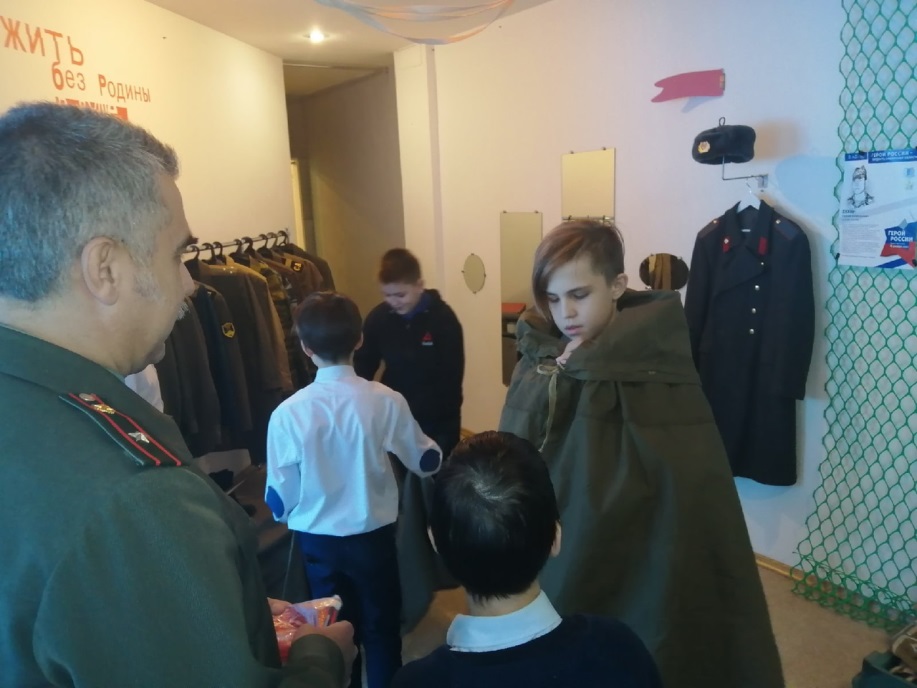 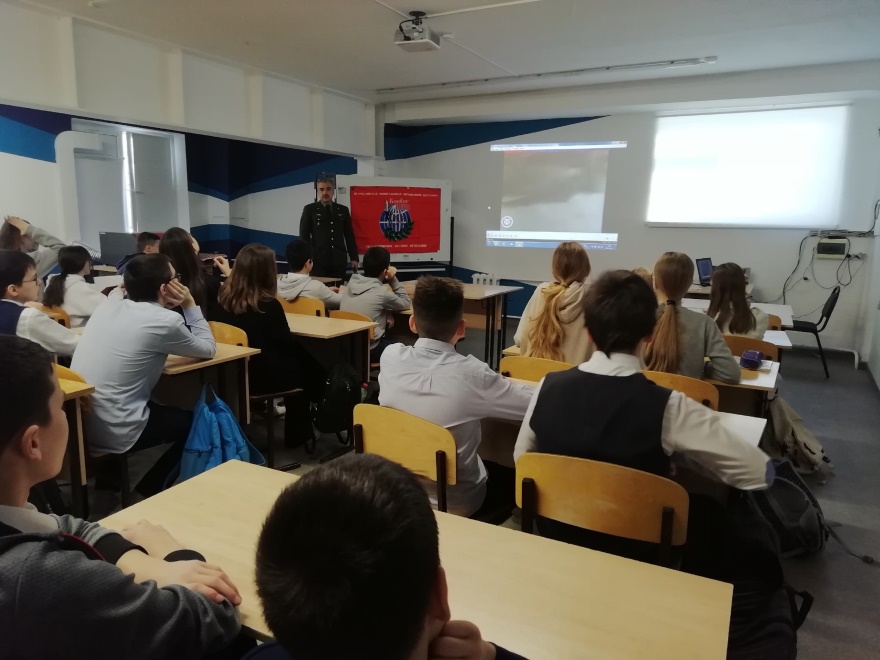 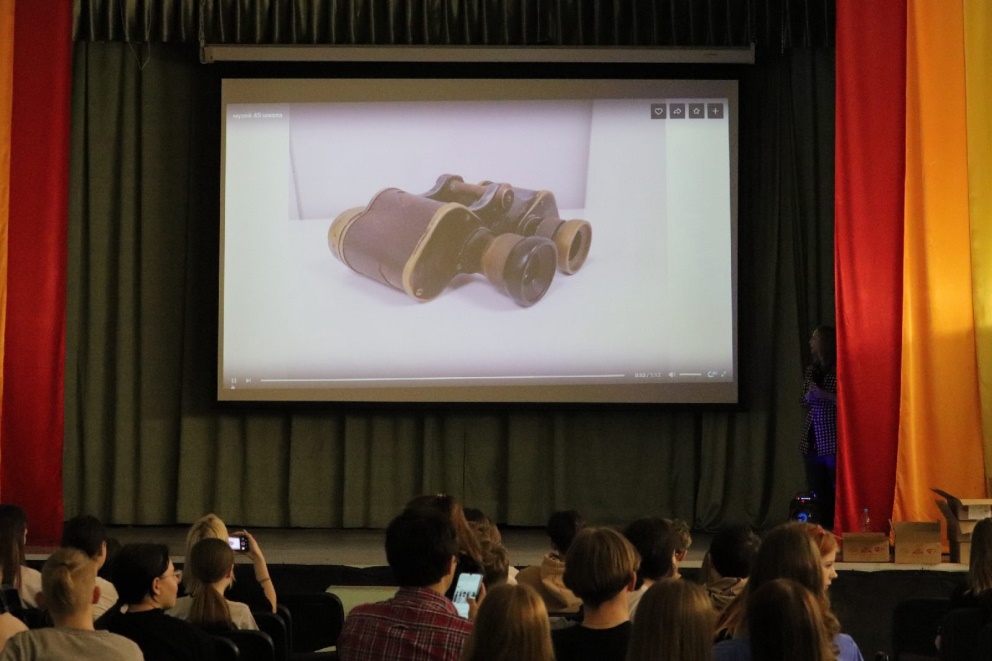 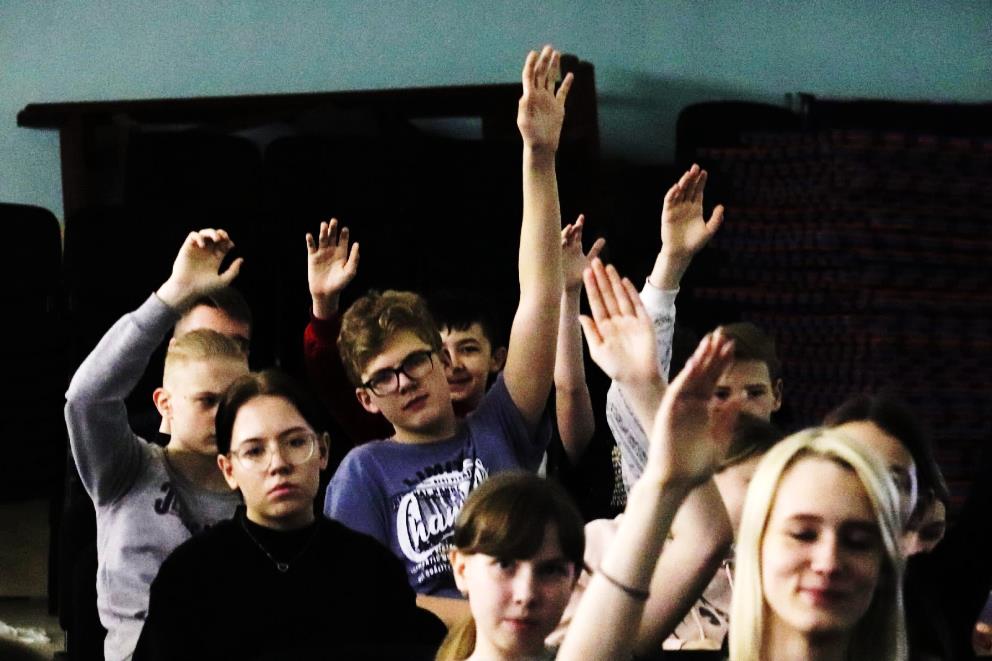 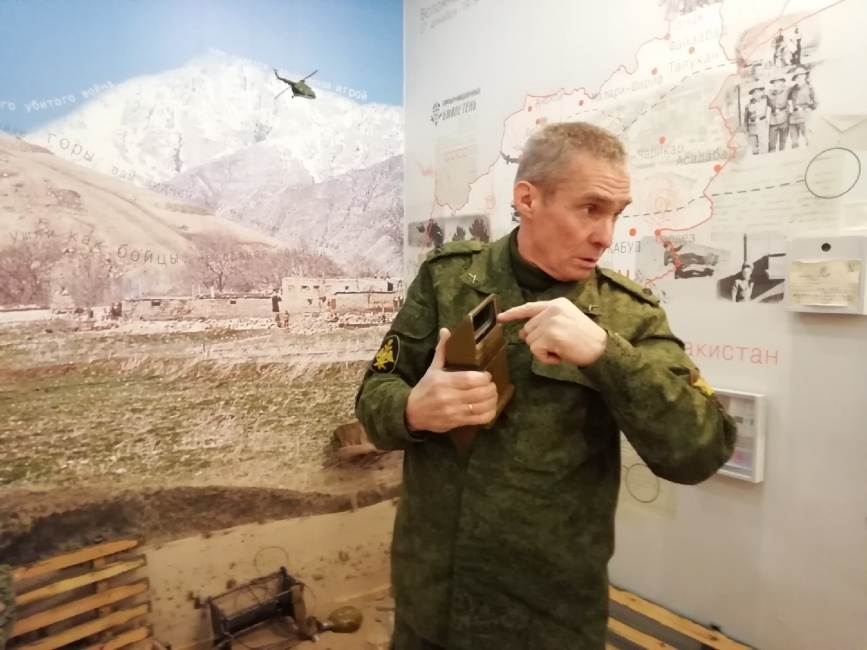 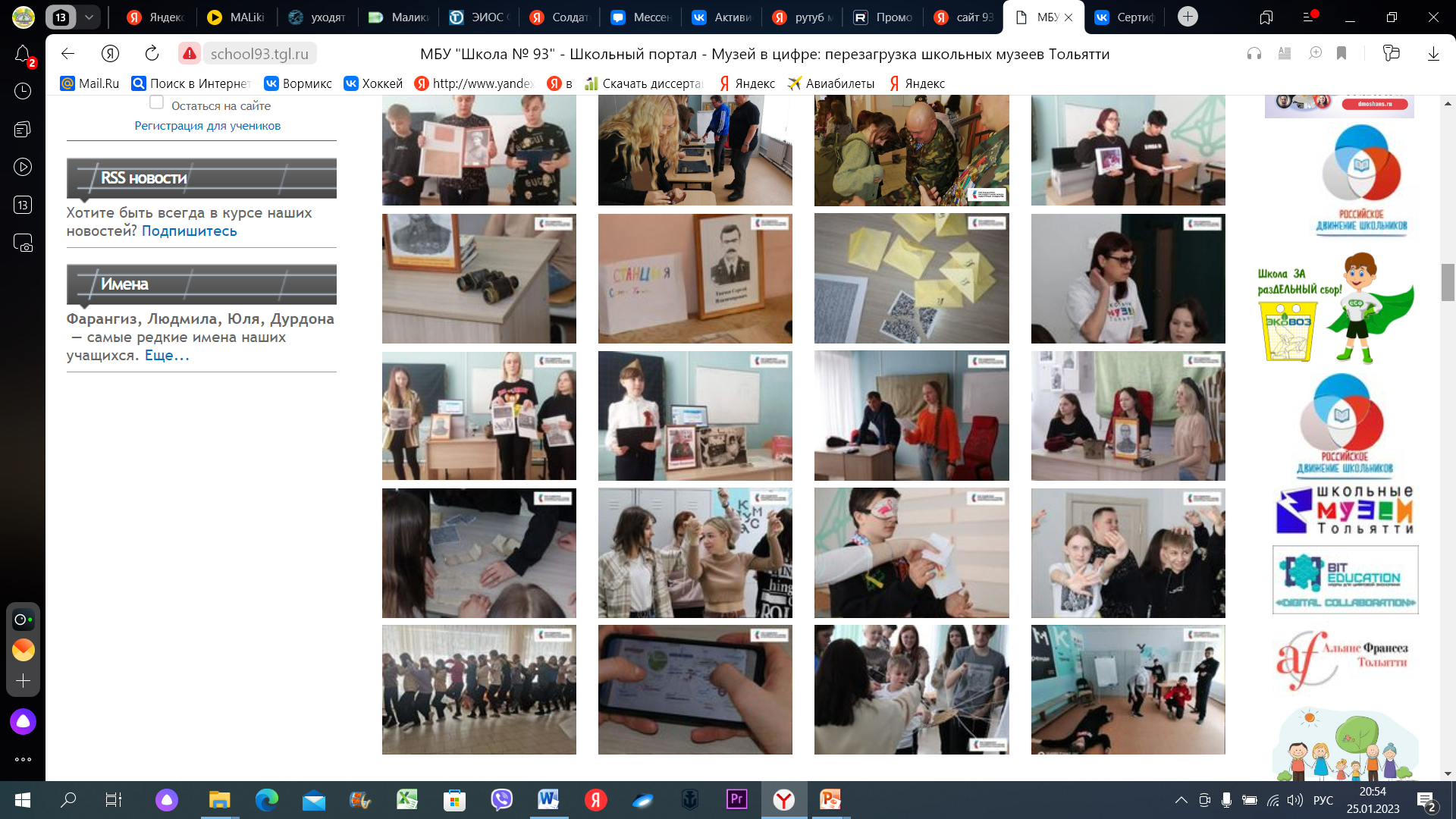 Воспитанники в рамках запланированной работы  по программе сами разрабатывают различные виды  продуктов.
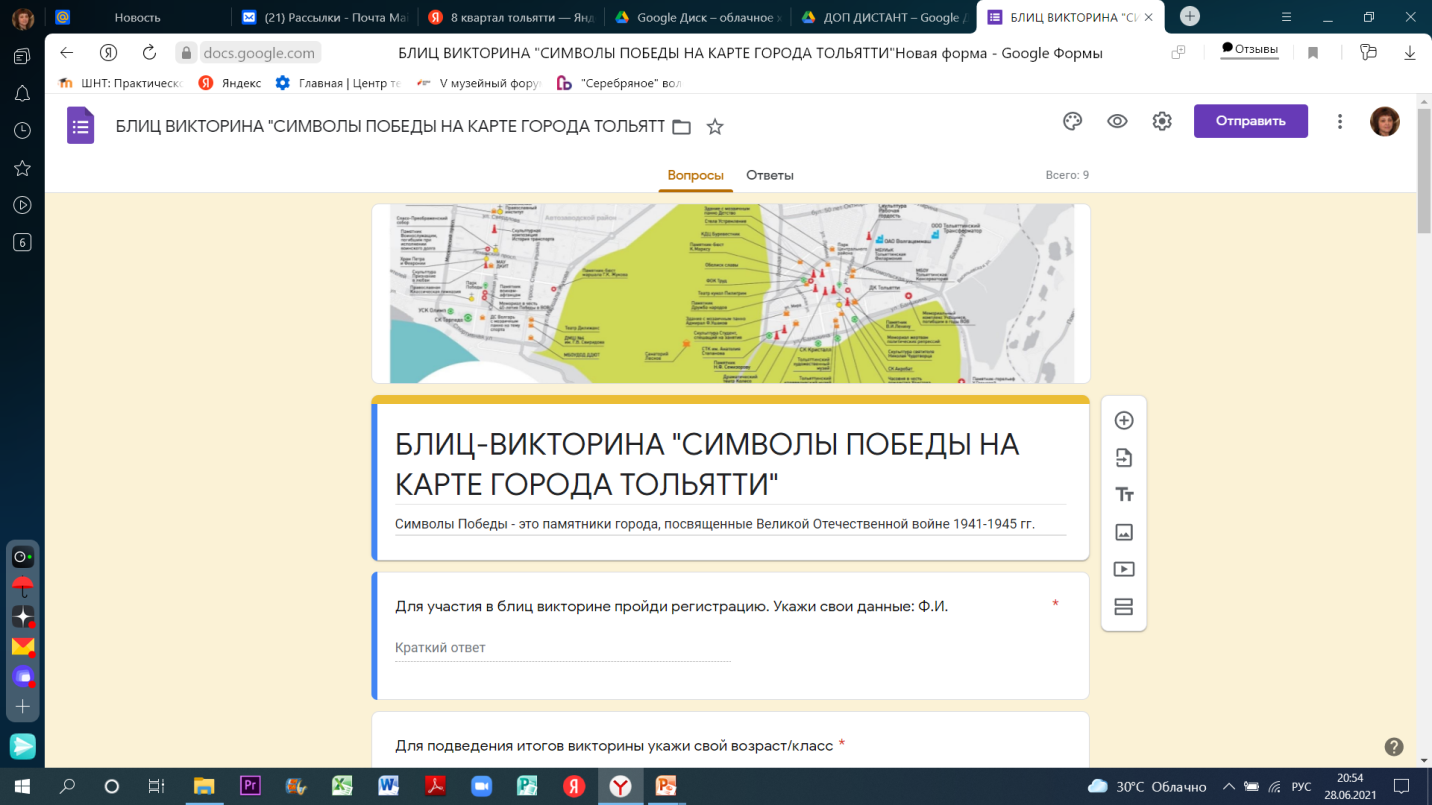 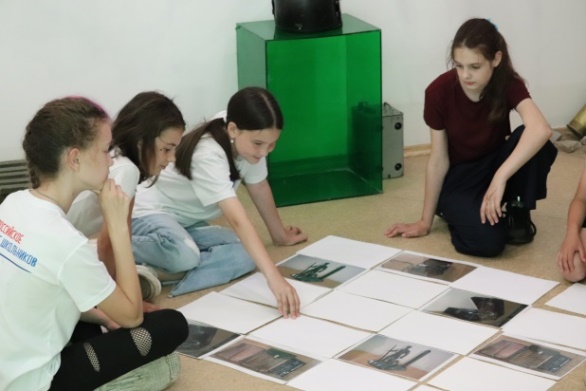 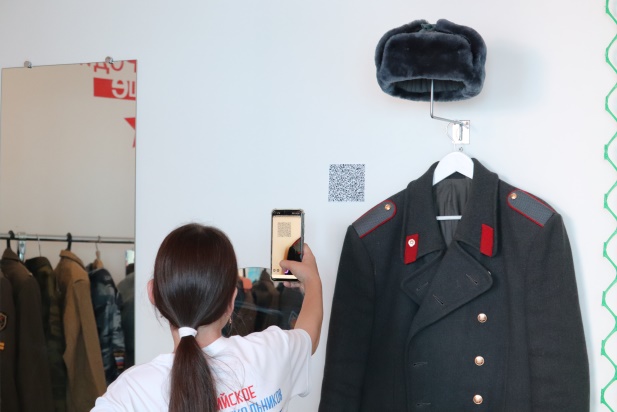 «Музейные практики»
музейные экскурсии, игры
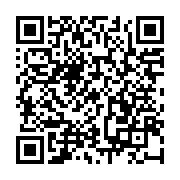 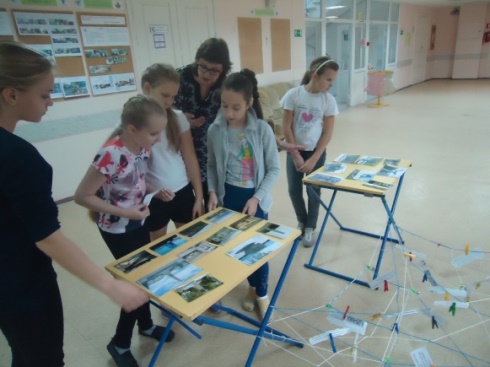 «Образова-тельный туризм. Тольятти +»
квесты, образовательные маршруты.
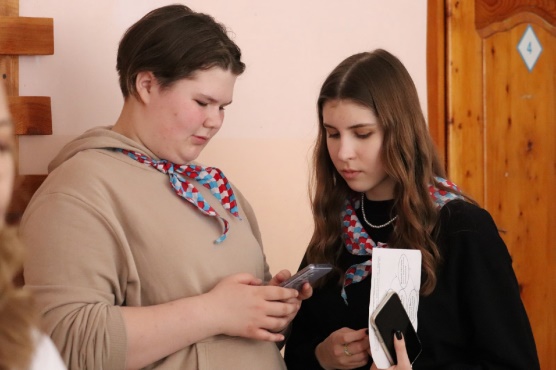 «Социальное творчество»
гаджет- кроссы, проекты
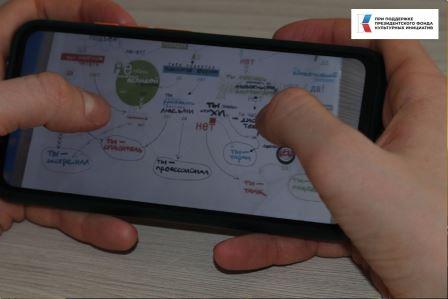 «Формула отваги. Юнармейцы»
Подкасты об экспонатах, видеокнига отважных
В рамках - . В рамках программы -  В рамках программы - игры, квесты, проекты, акции.
Проект "Музей в цифре: перезагрузка школьных музеев Тольятти", победитель конкурса президентского фонда культурных инициатив.
Цель проекта: продвижение и популяризация историко-культурного наследия школьных музеев Тольятти (о героях-земляках, людях, награжденных медалью "За отвагу", разных профессий, оставивших яркий след в истории малой родины, страны) городскому сообществу.
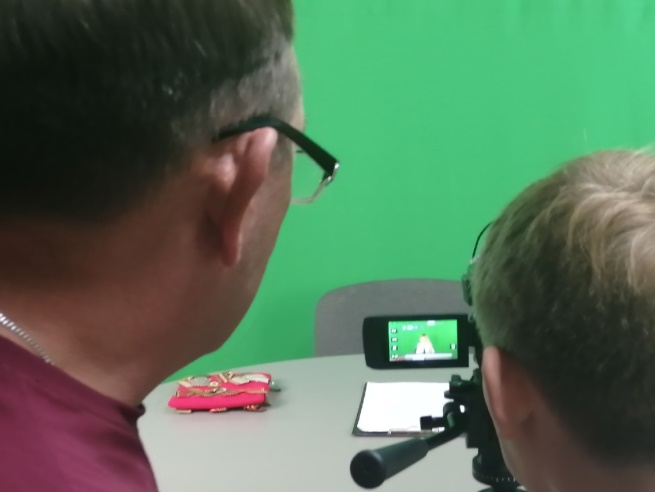 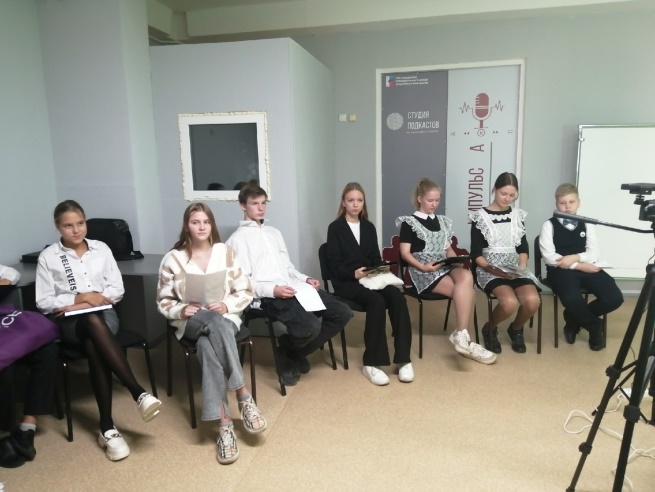 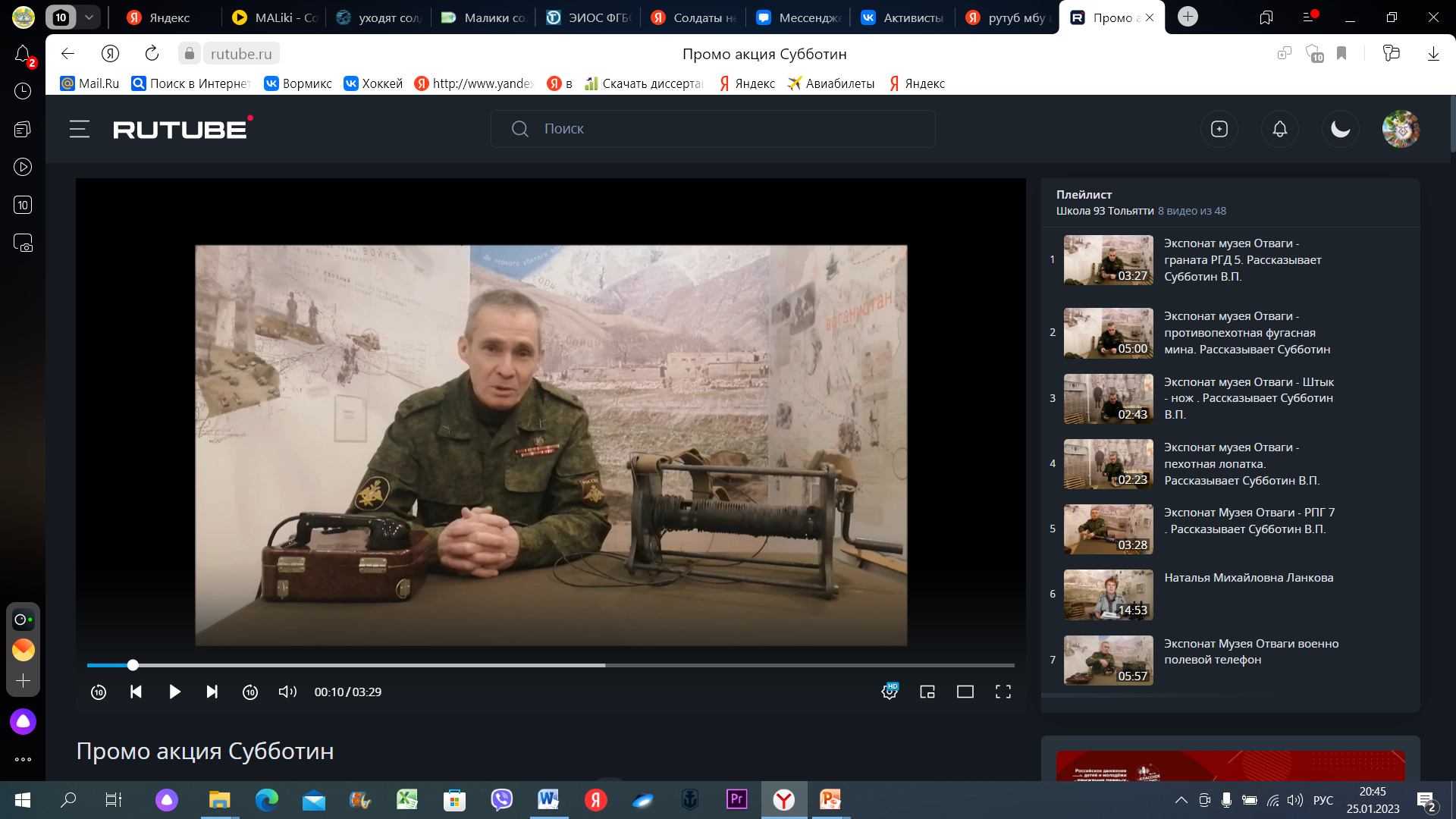 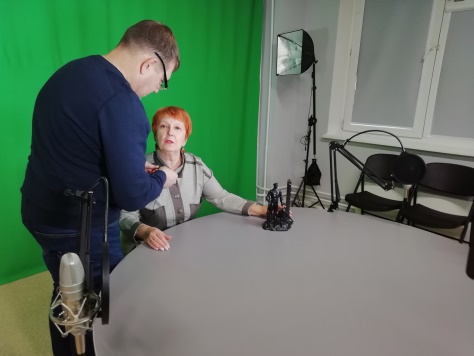 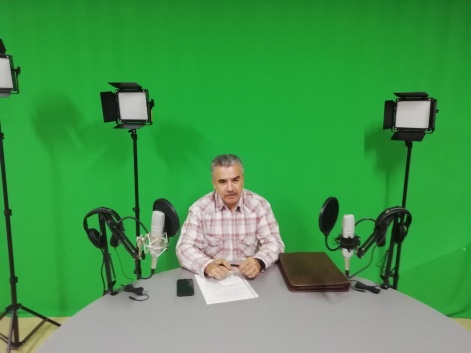 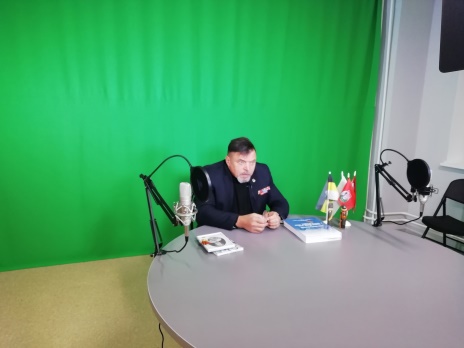 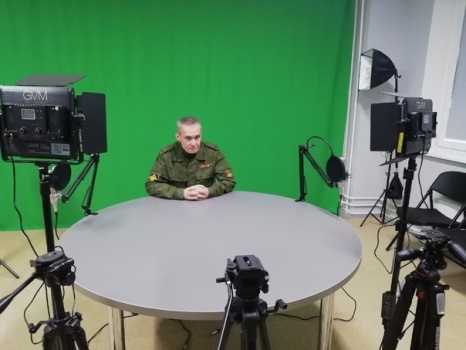 В рамках конкурса «Лучший видеоролик школьного музея на тему «Я горжусь!» было создано 37 видеоработ.
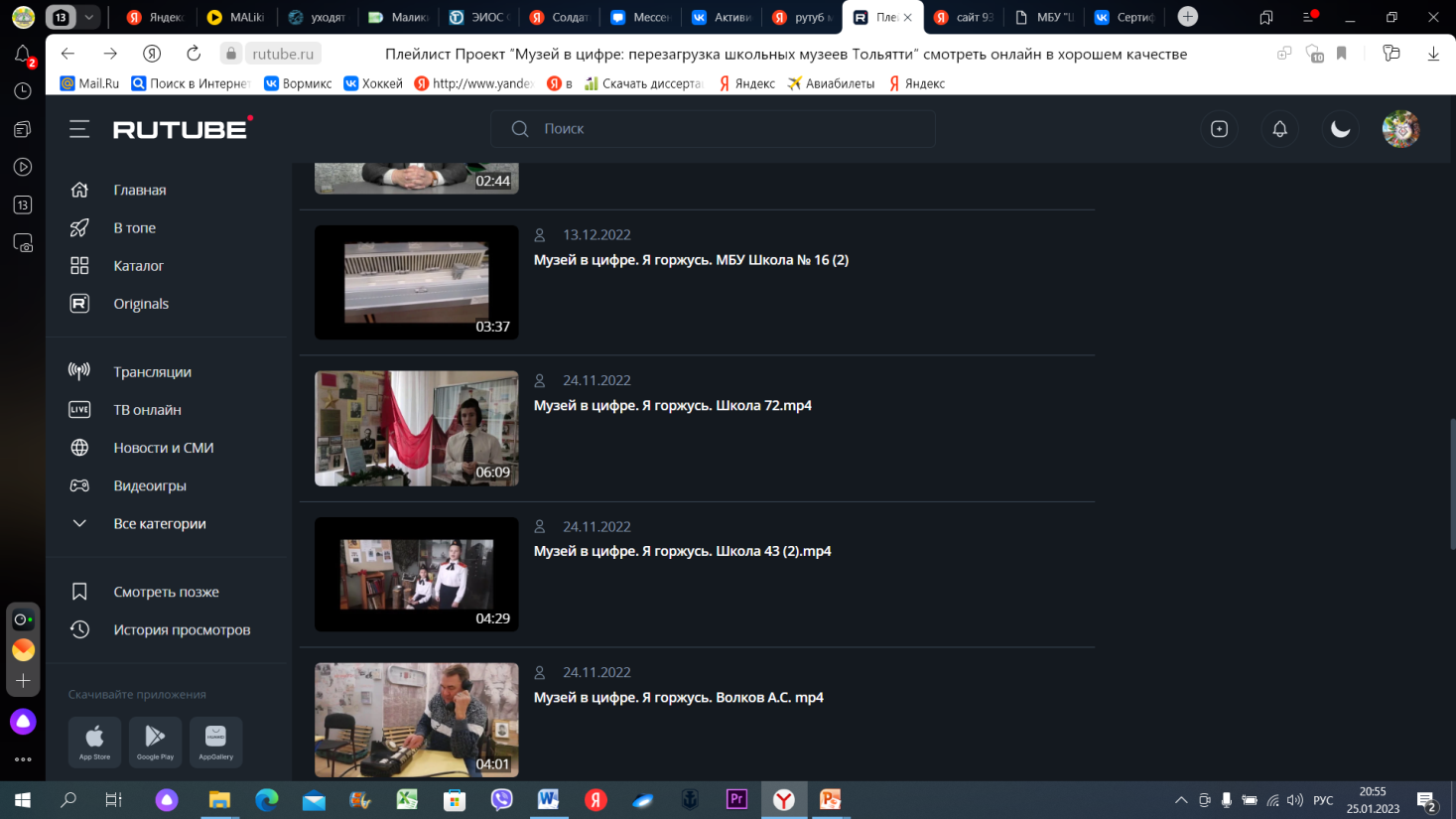 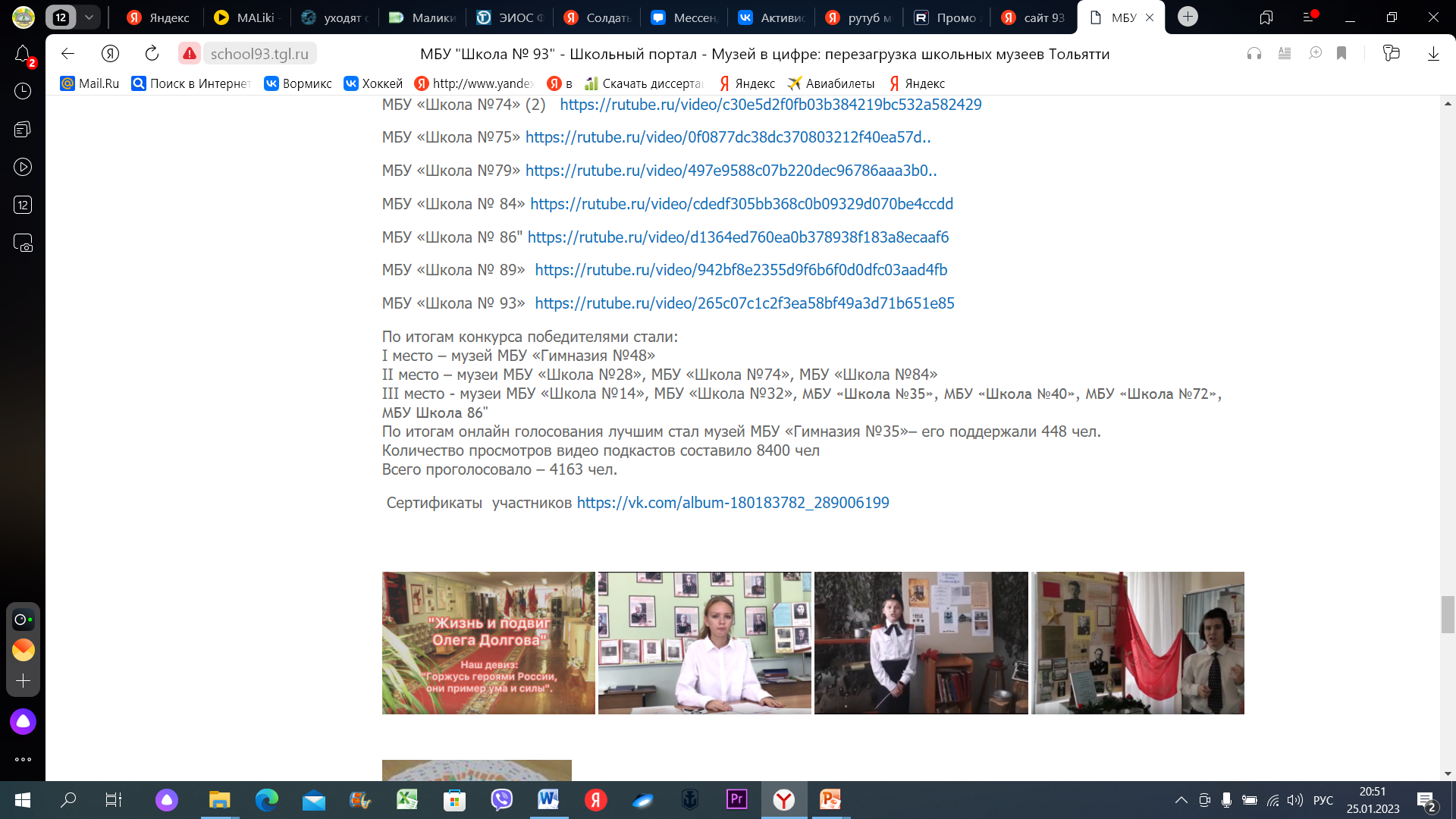 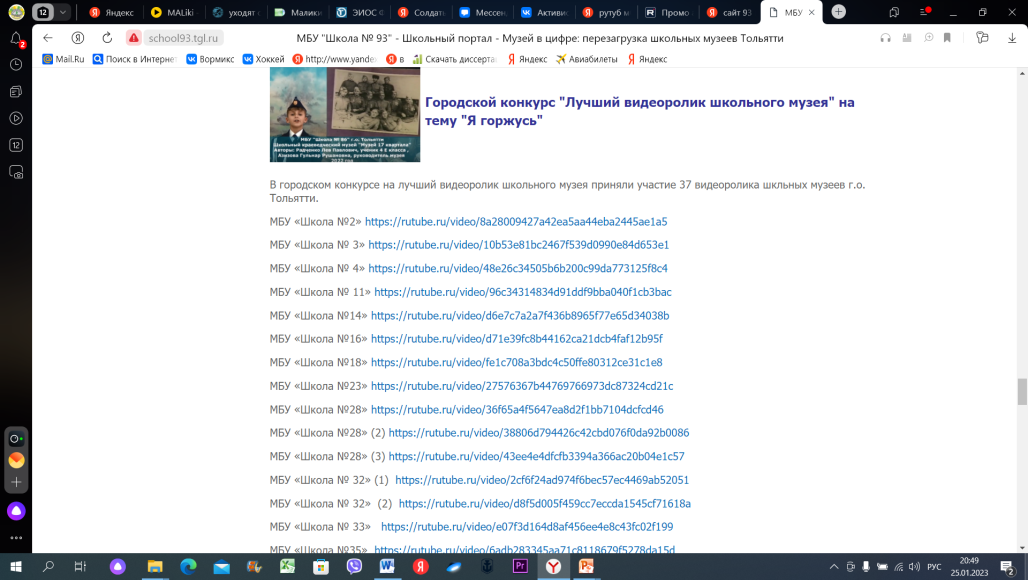 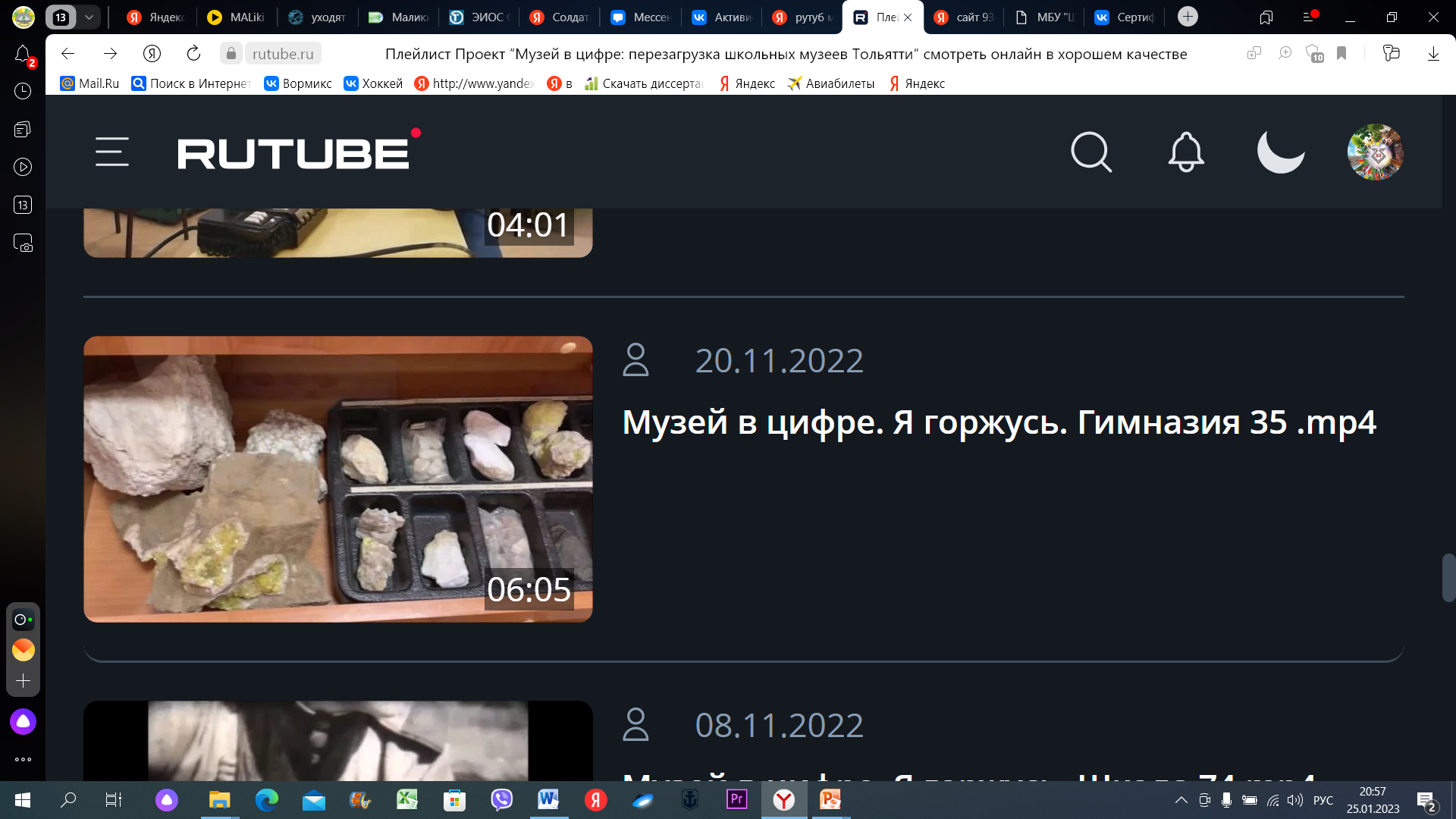 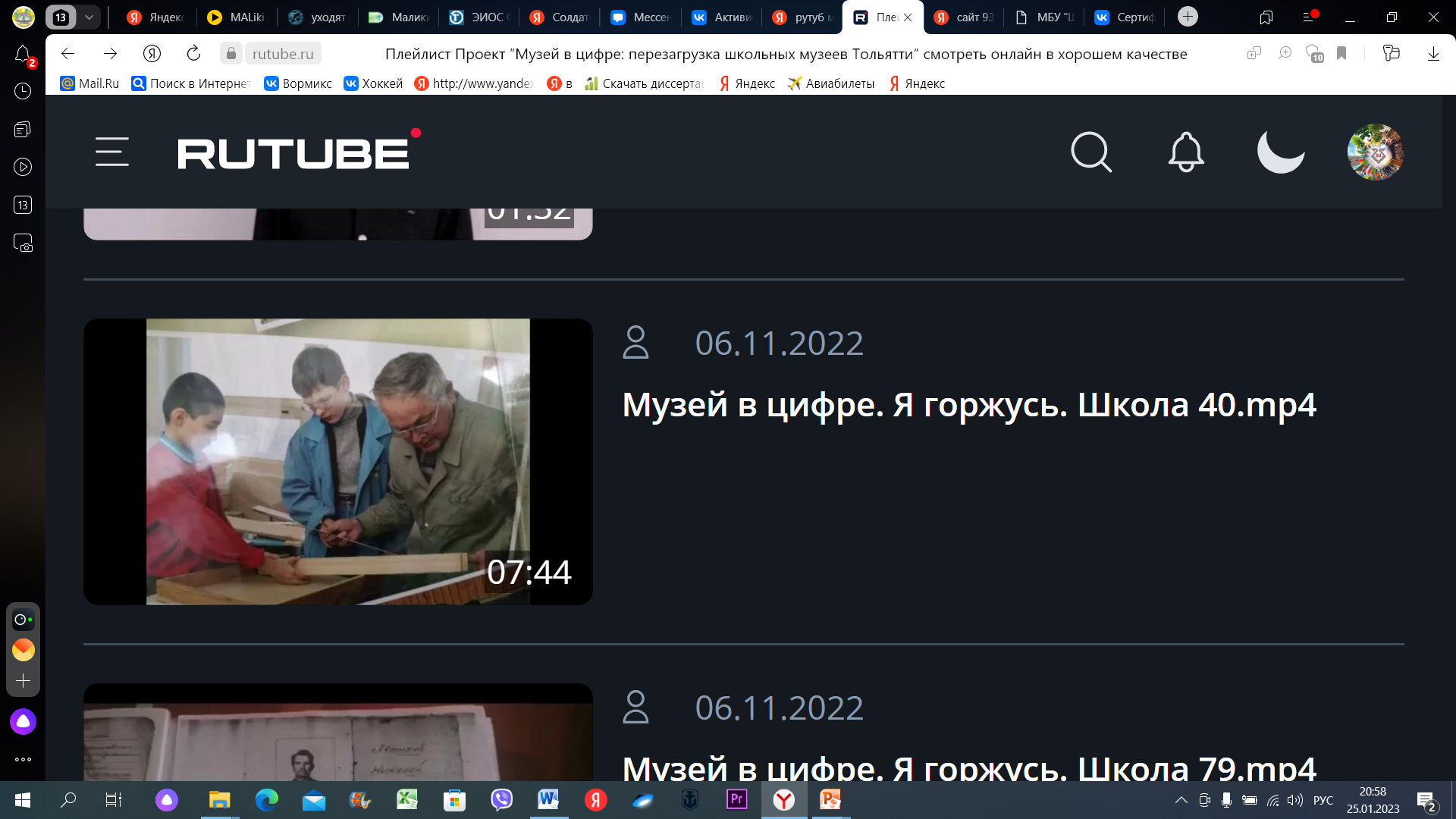 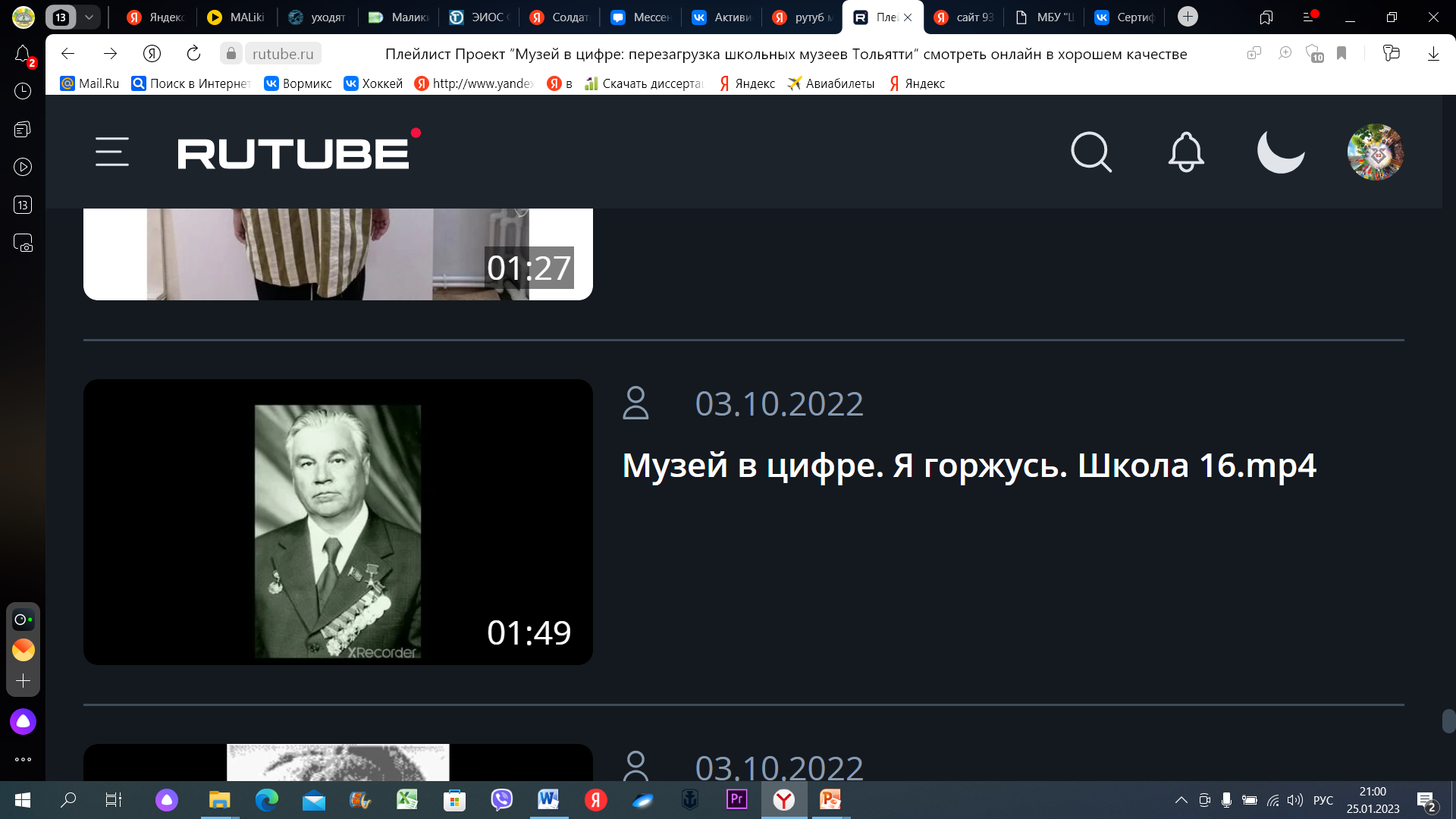 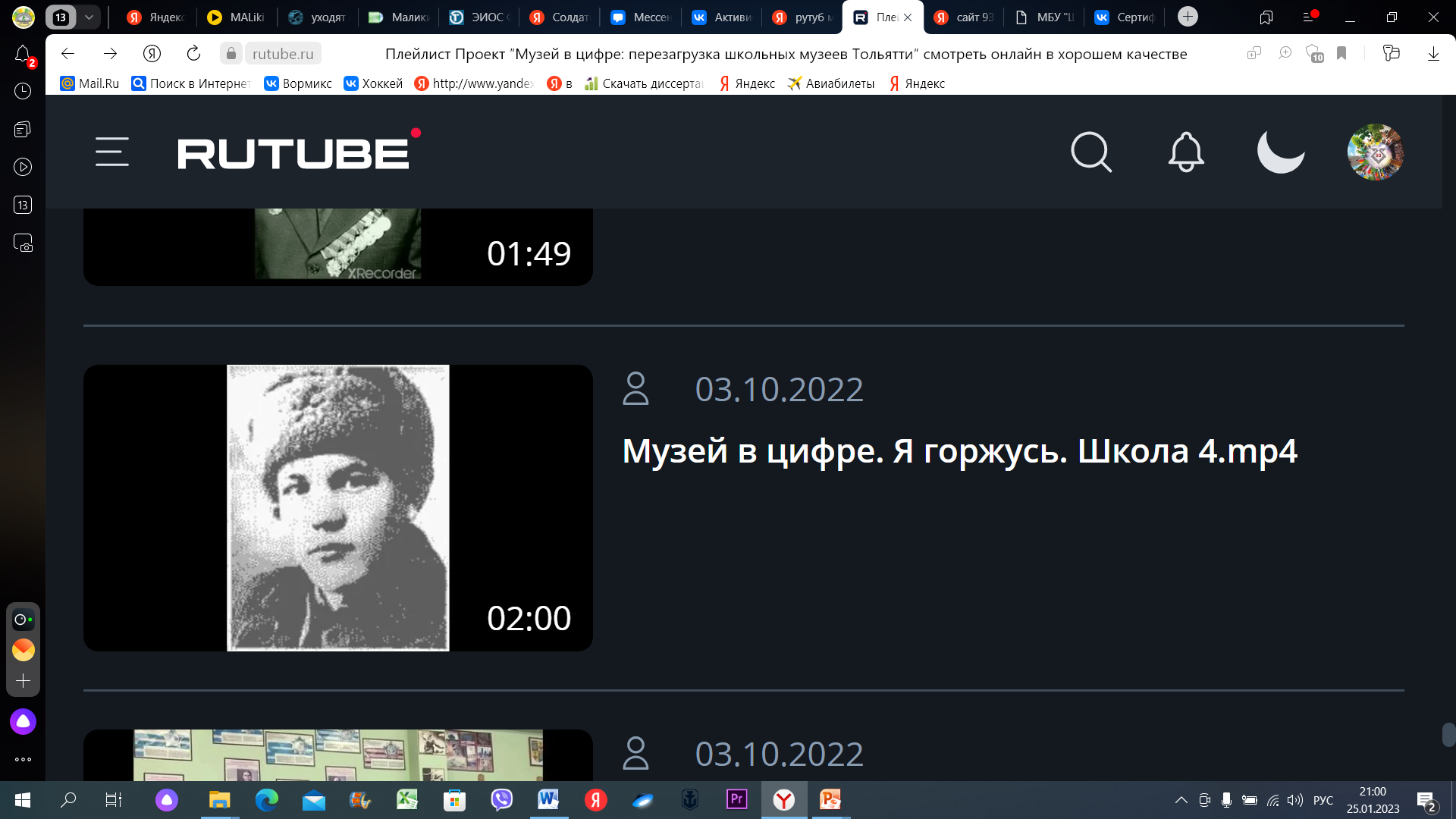 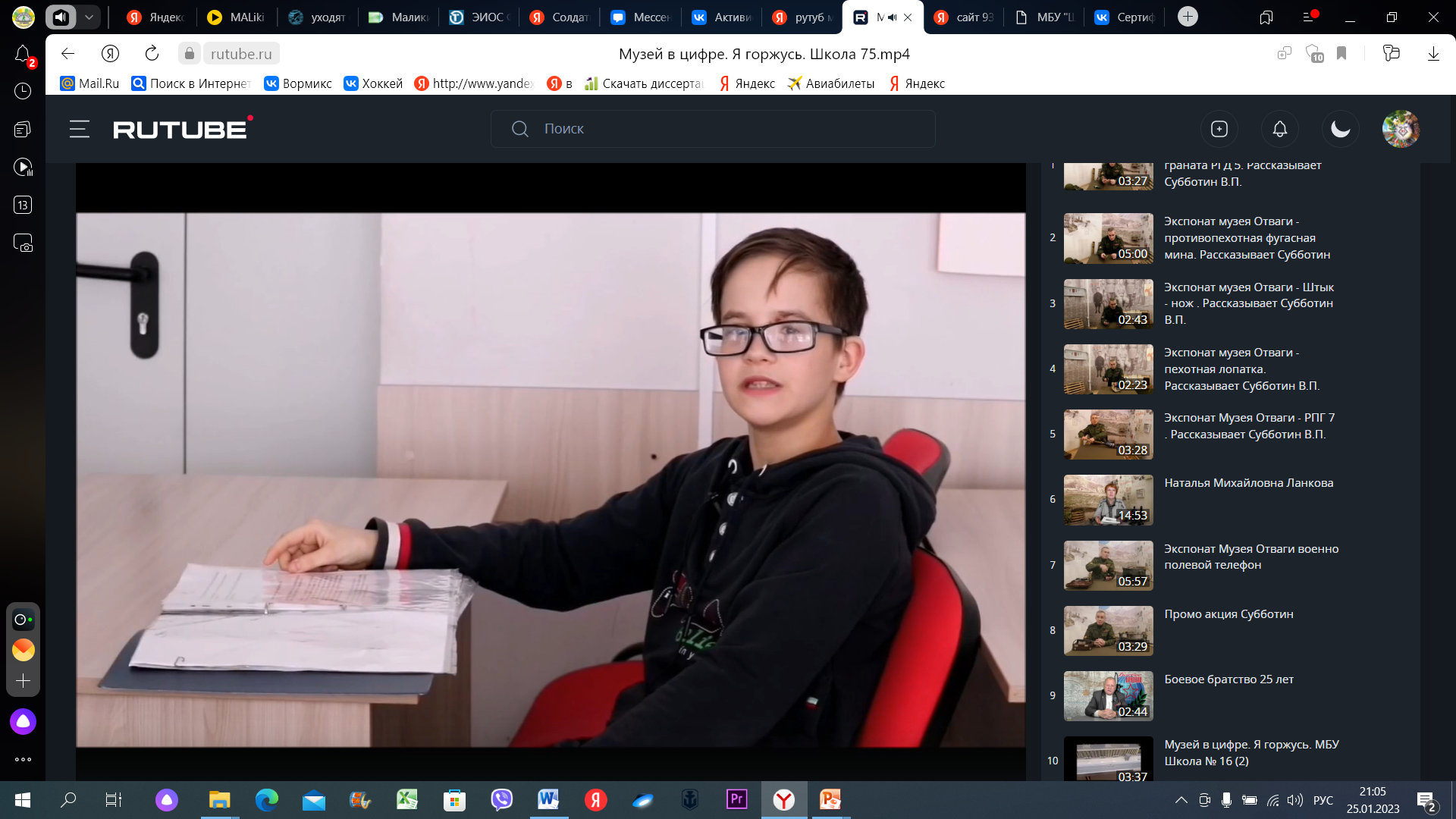 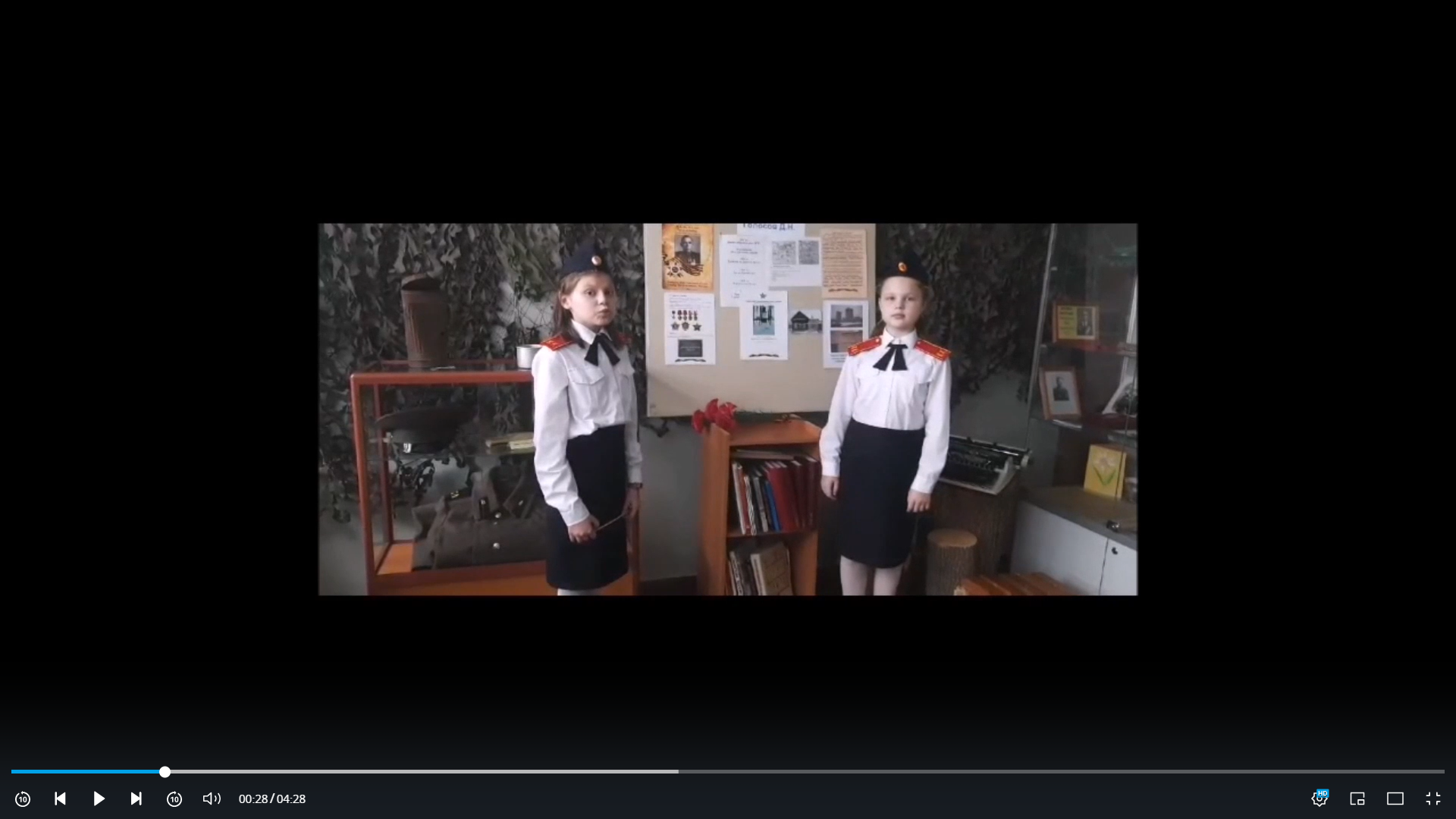 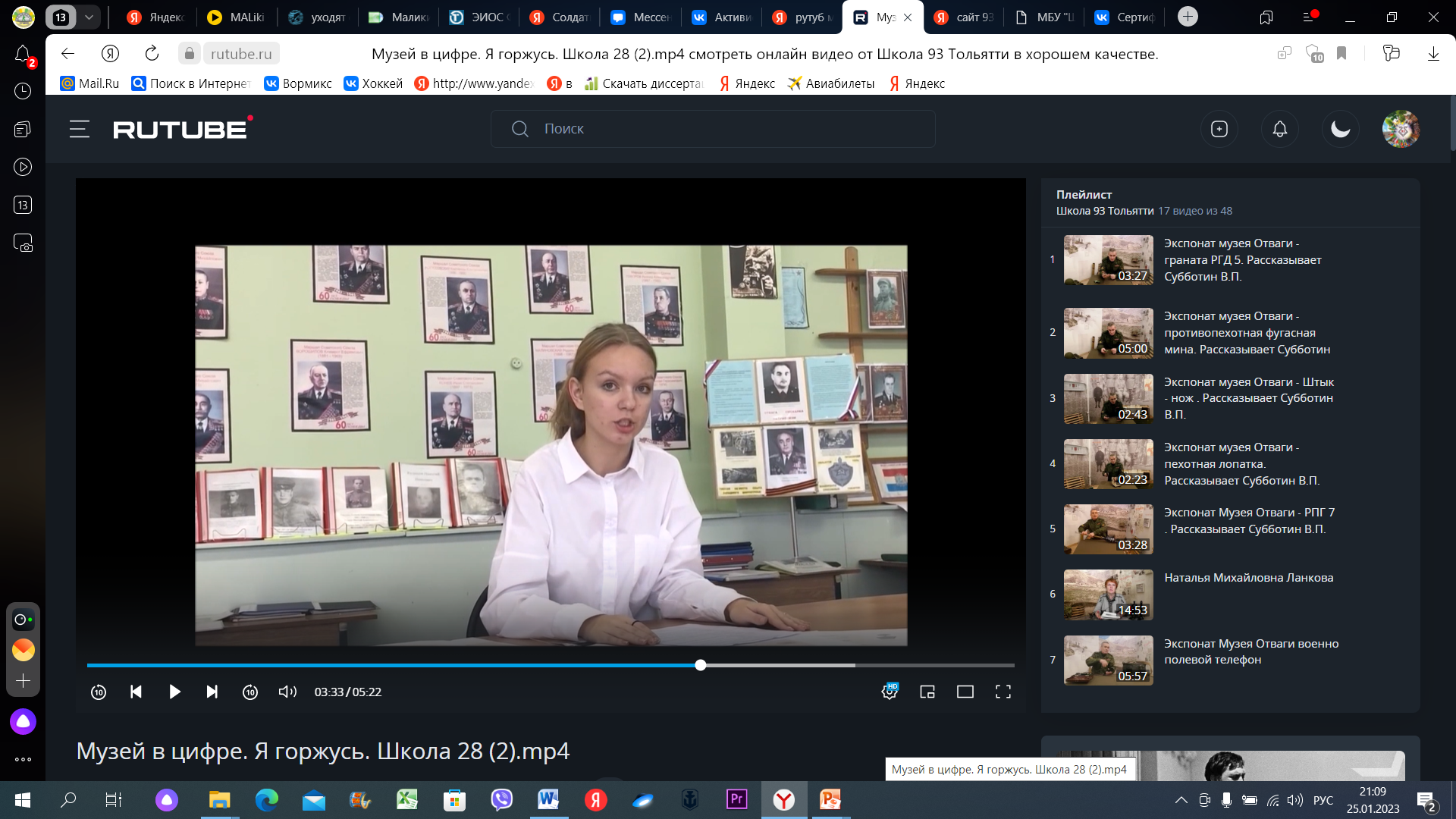 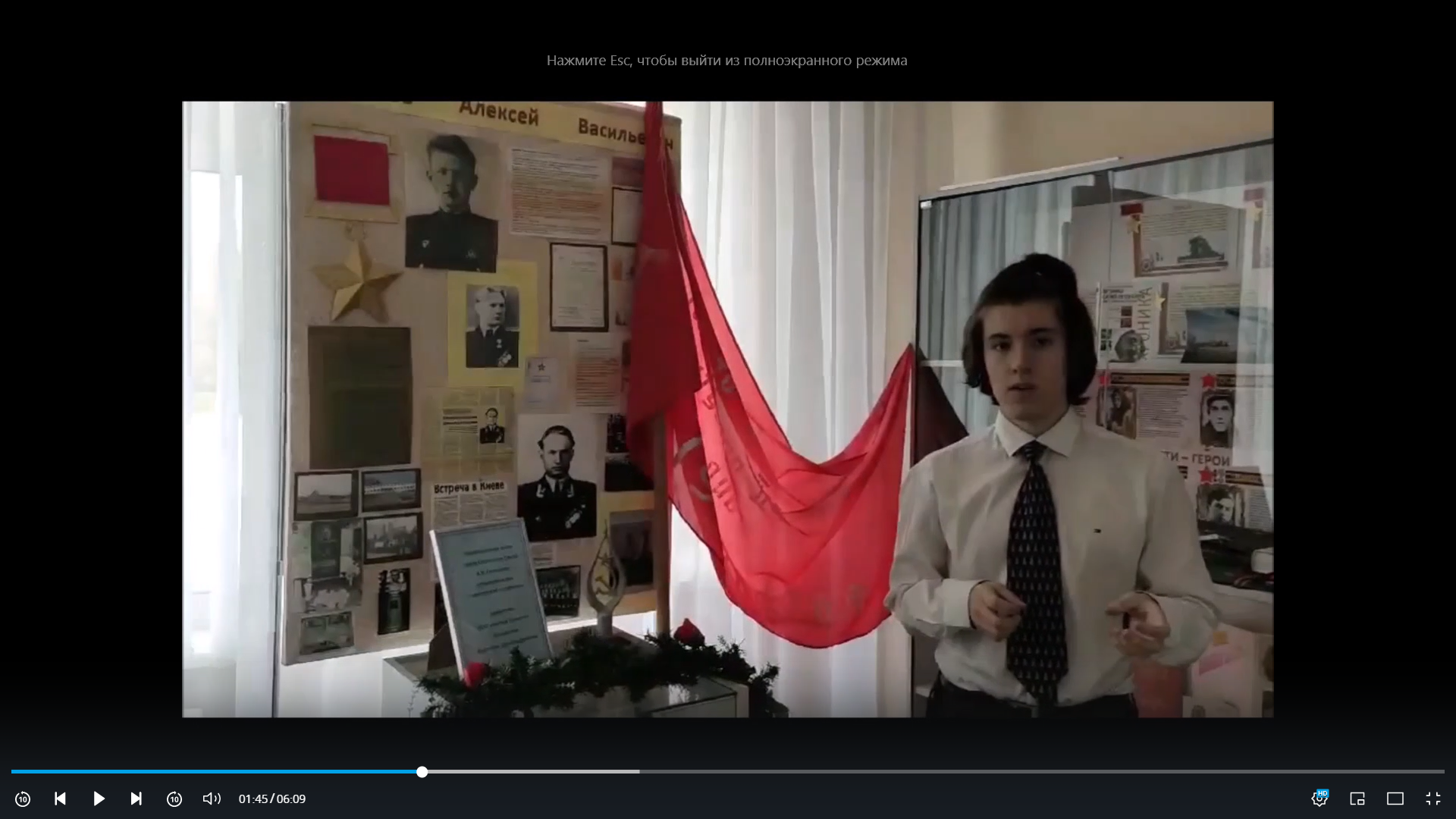 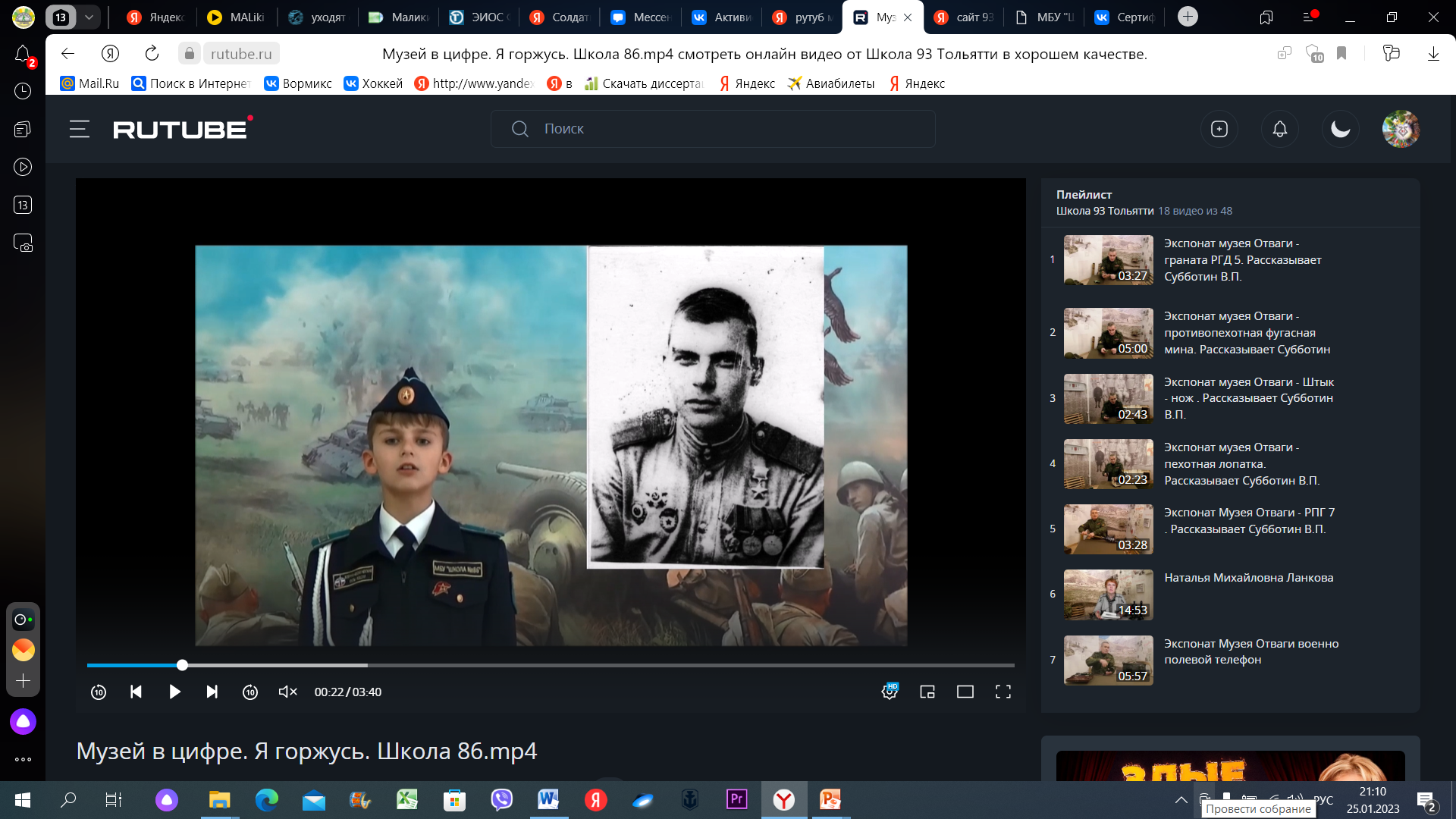 Все видеоматериалы размещены в плейлистах на рутубе и ВК сообществе «Активисты школьных музеев города Тольятти»
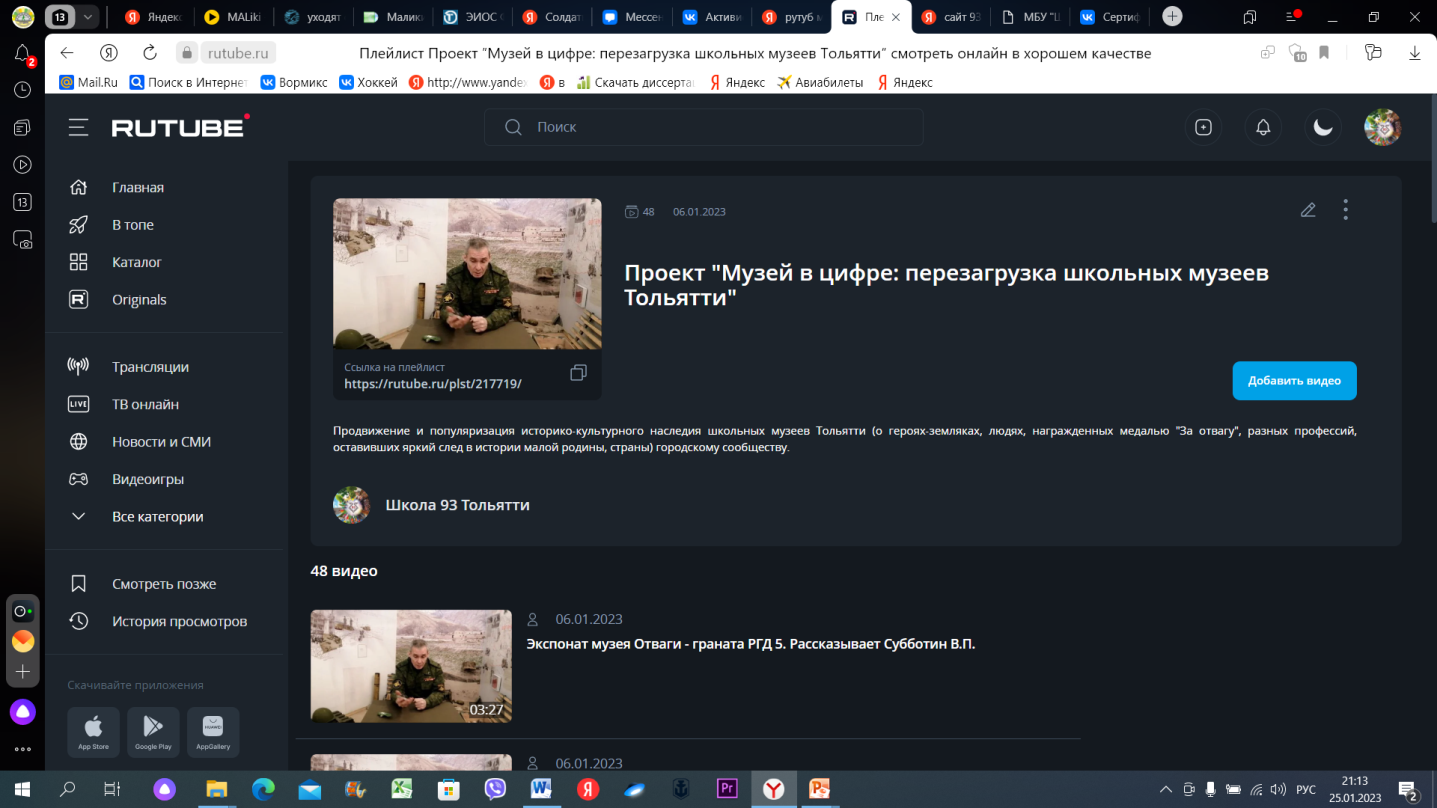 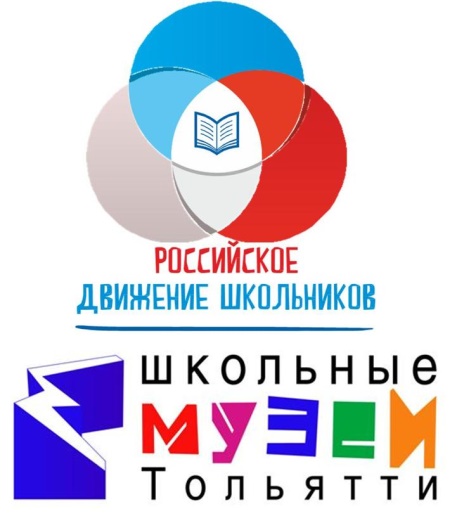 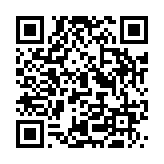 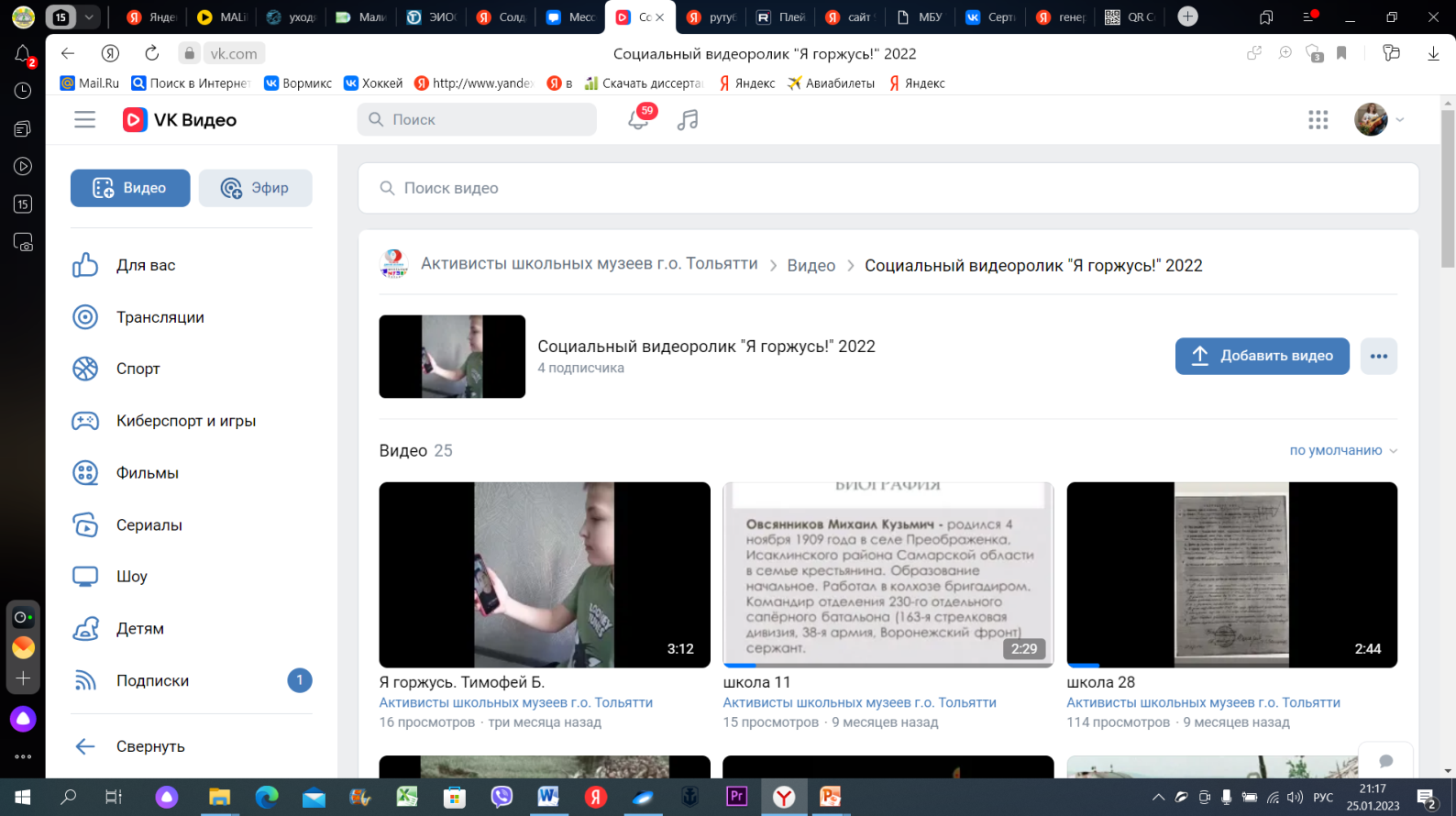 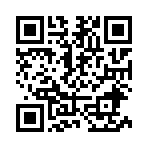 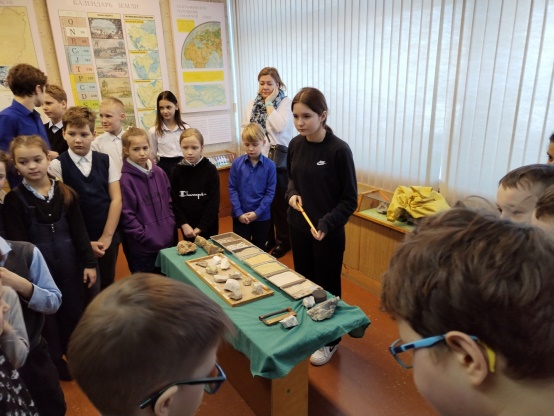 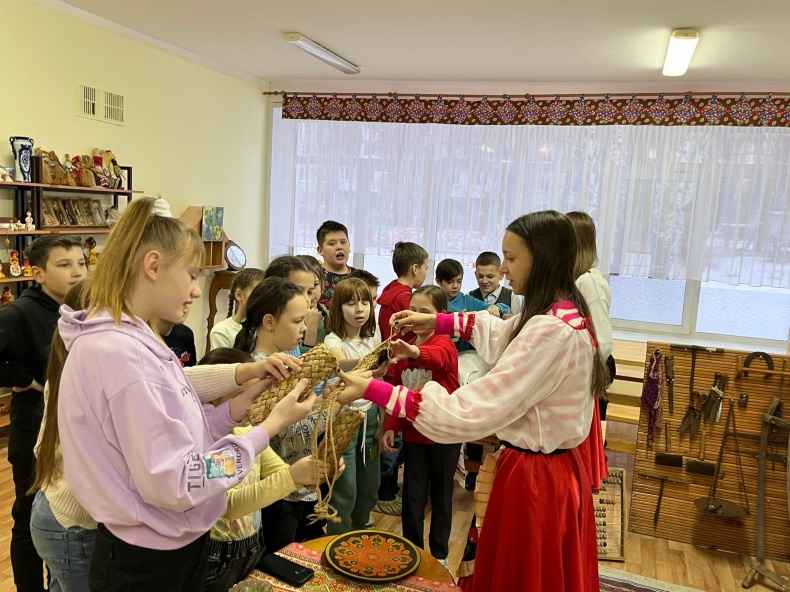 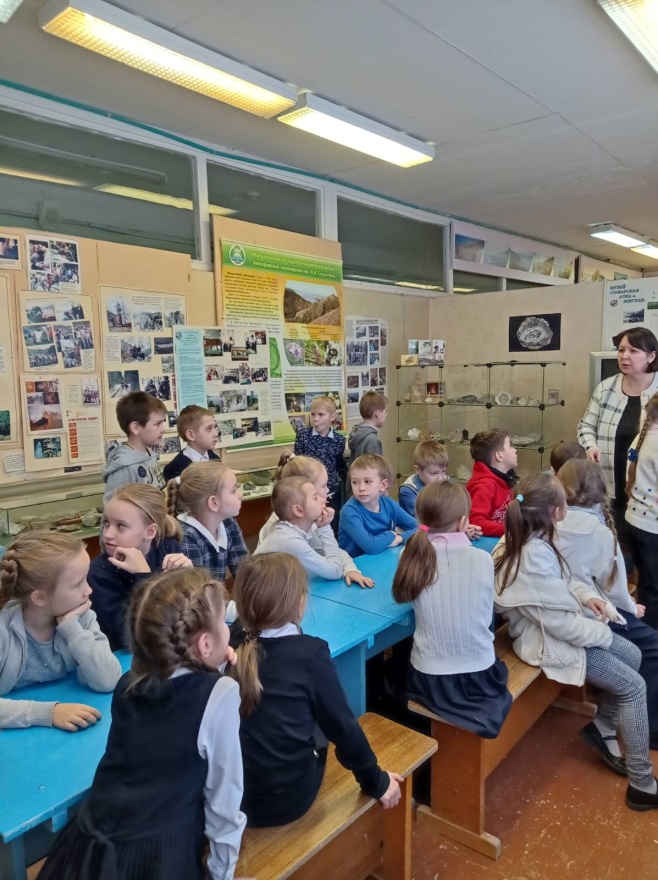 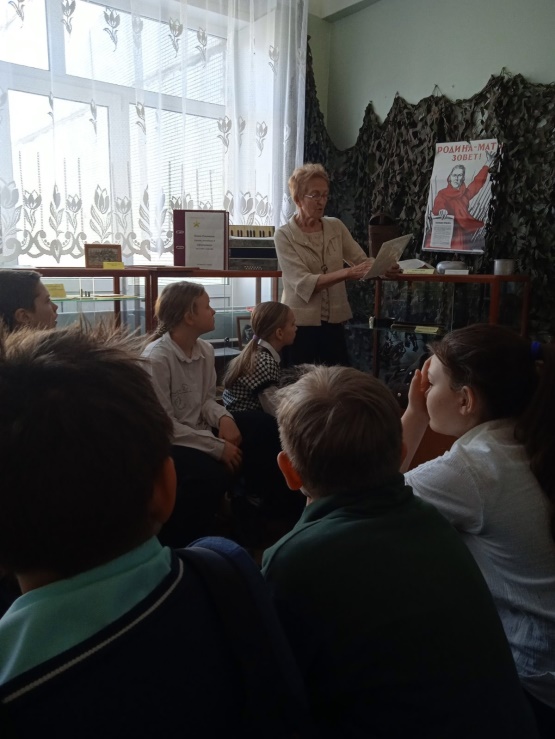 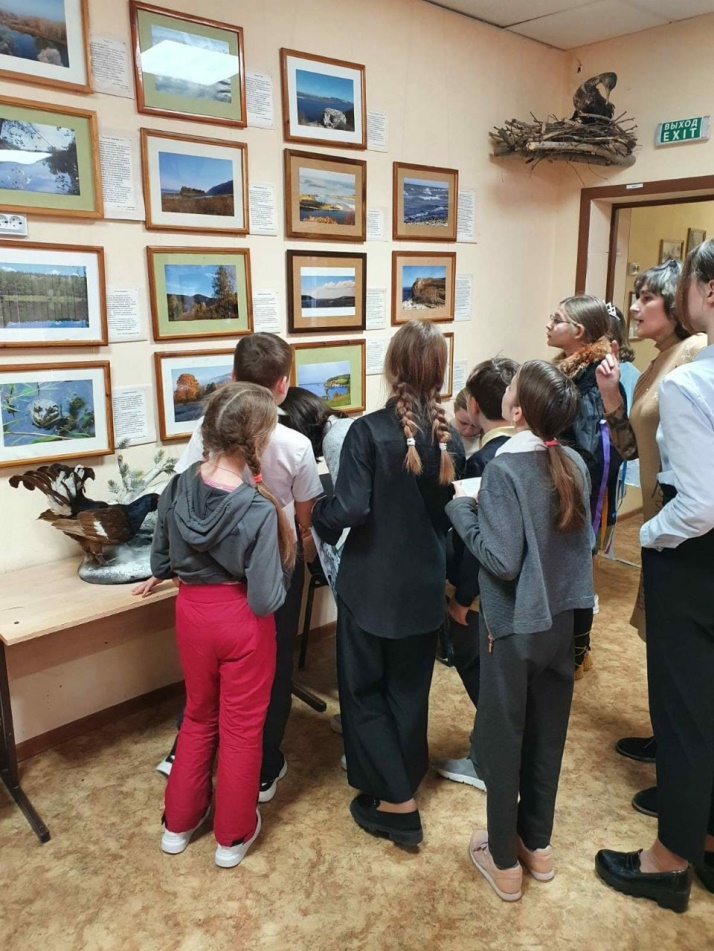 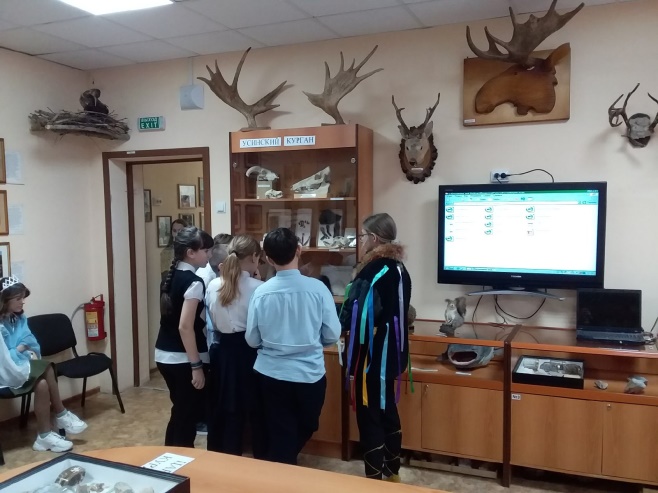 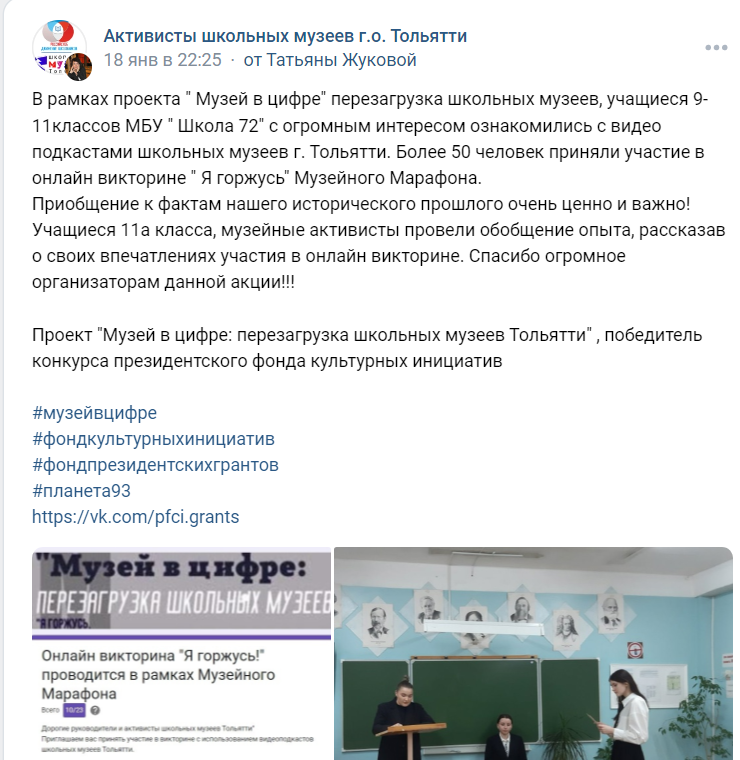 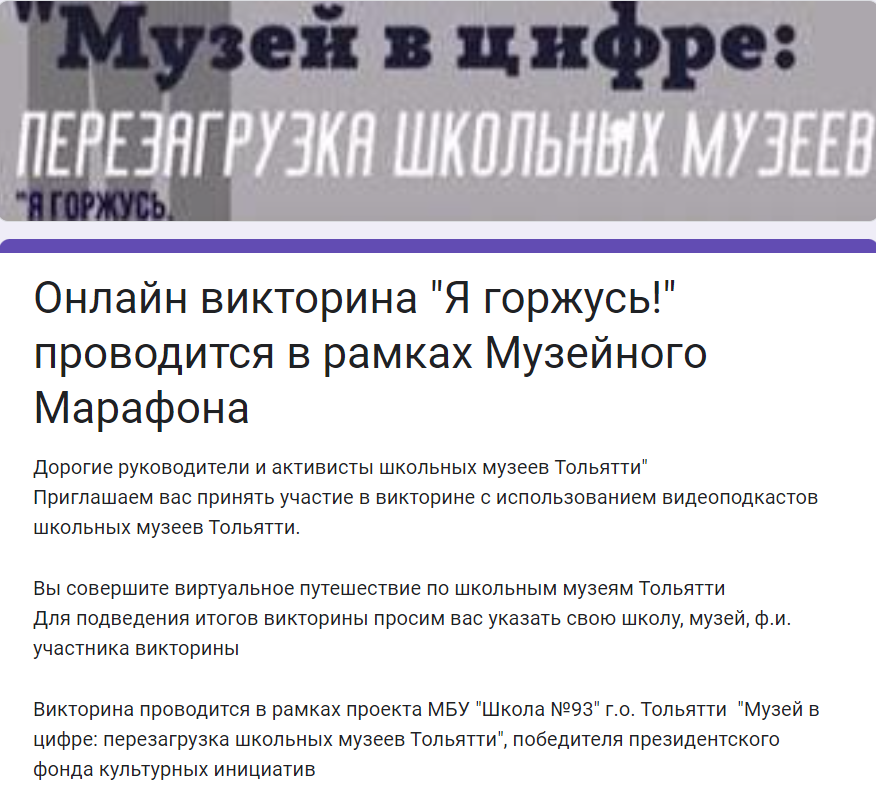 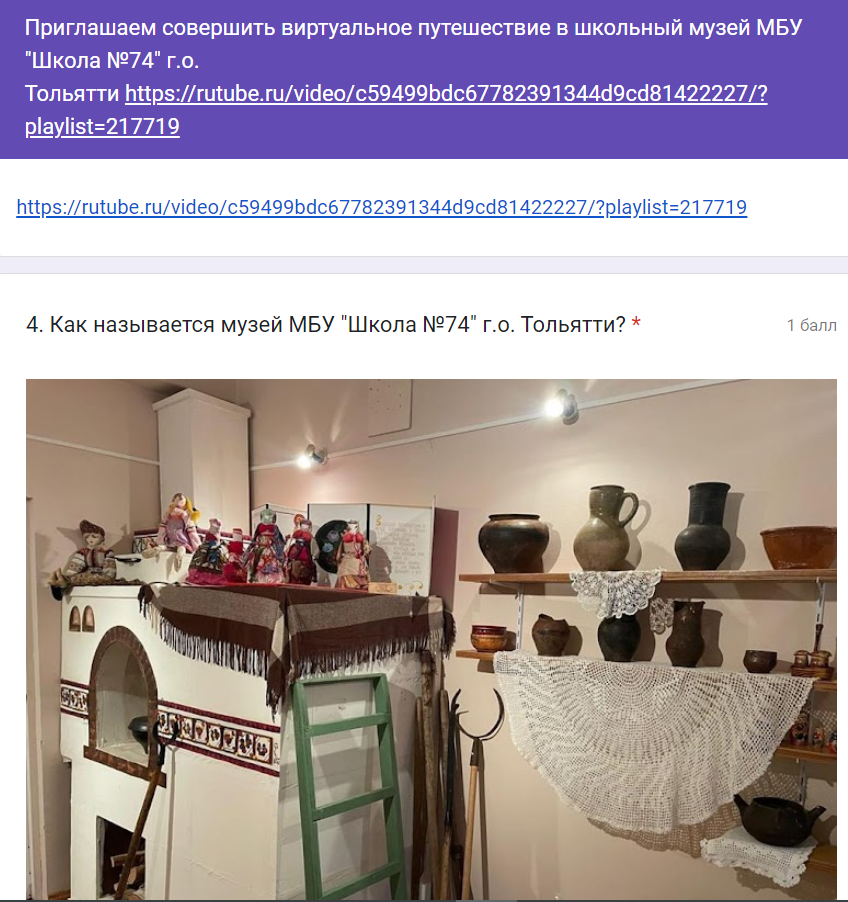 Формируем российскую идентичность
-изучая историю своей страны 
                    через истории героев, чьи имена увековечены в 
                             нашем школьном музее, 
через события, о которых рассказали очевидцы,
                - дискутируя и обсуждая эти события, 
- проживая эмоционально судьбы людей при записи аудио и видеоподкастов
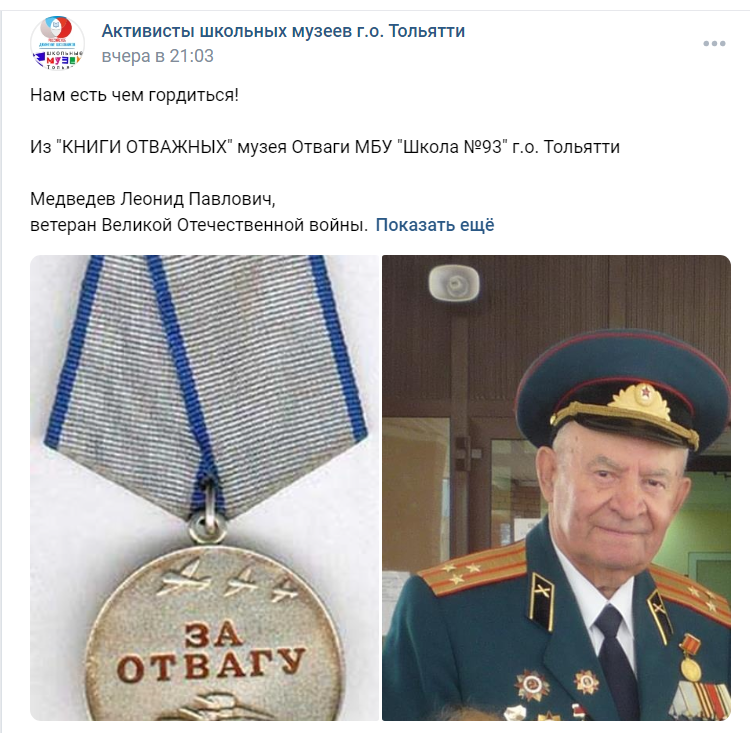 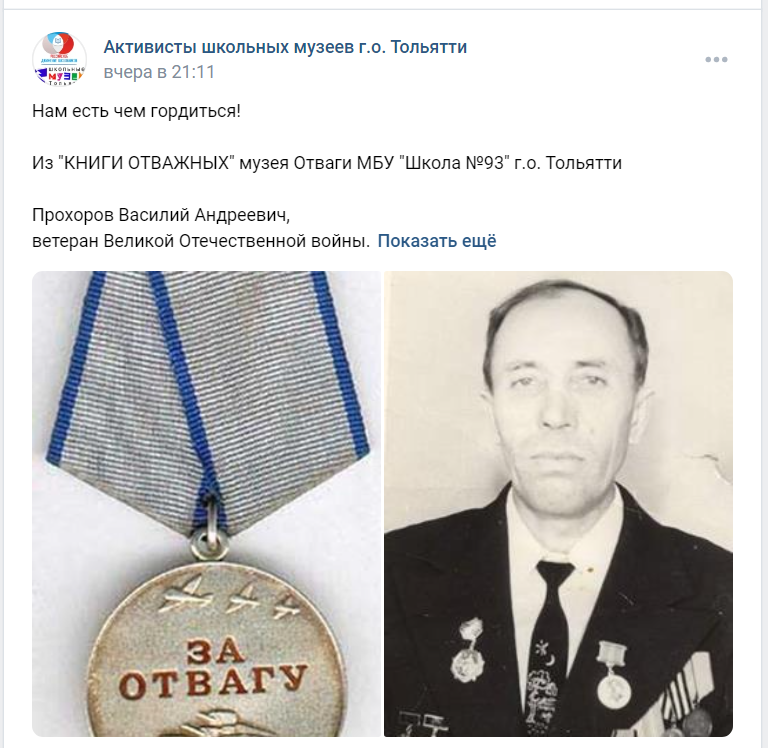 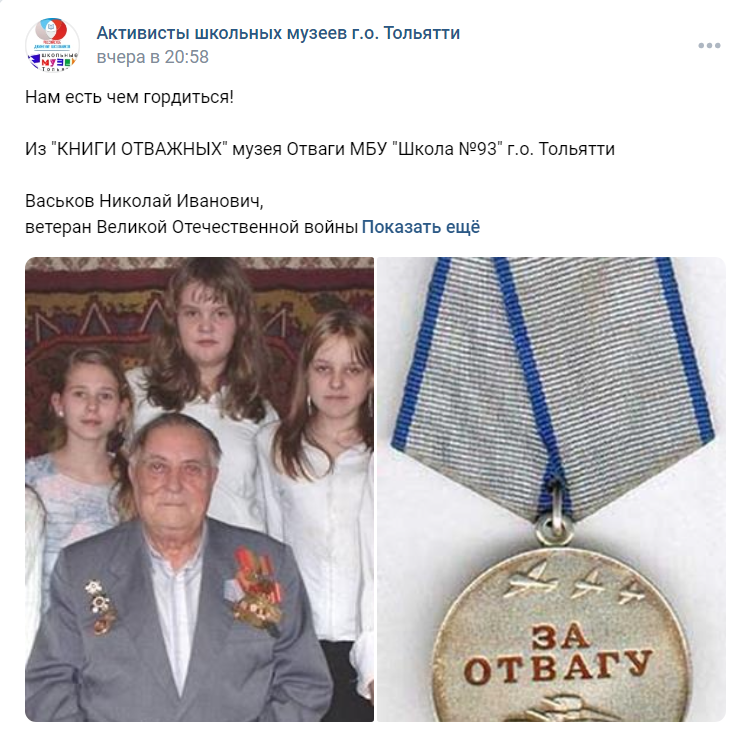 Наши контакты
Адрес музея Отваги: 445047,  г. Тольятти, ул. 40 лет Победы, 10; телефон: 8(842) 72 12 60
Официальный сайт МБУ «Школа № 93» http://school93.tgl.ru/
Страница школьного музея Отваги http://school93.tgl.ru/content/ls/1188
группа в ВК  «Активисты школьных музеев» https://vk.com/aktiv_muzey  
группа в ВК «Отважные» – отряд юнармейцев МБУ «Школа №93»» https://vk.com/otvaga93 
группа в ВК «Волонтеры «Планета 93» https://vk.com/volunteersschool93 
группа в ВК «РДШ МБУ «Школа № 93» https://vk.com/aktiwplaneta93  
группа в ВК МБУ « Школа № 93» https://vk.com/mbu93